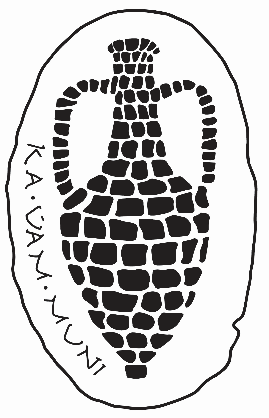 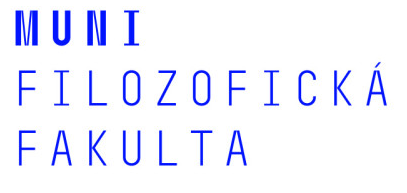 Základy římské archeologie 



Římské umění od počátků do konce republiky

Přednáška 8

Maliarstvo, mozaiky
Mgr. Ing. Monika Koróniová		č. projektu: MUNI/FR/1080/2018
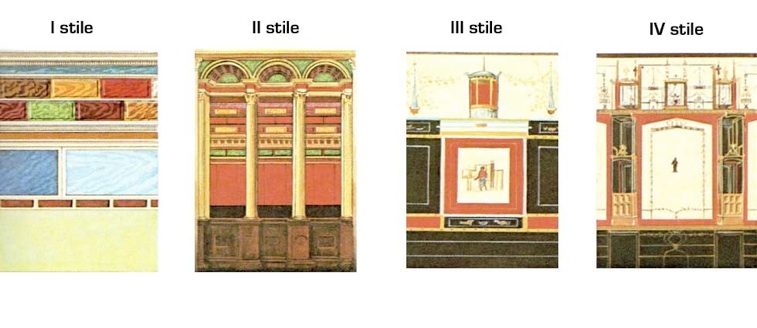 pompejský štýl

 pôvodne z východu – Délos, Alexandria, cez Kampániu do Talianska
 do Talianska: 2. stor. BC, pretrval až do 80 BC
 imitácia mramorového obloženia
 stena rozdelená na tri časti: podmurovka, orthostaty, horná rímsa
 štukáteri, nie maliari
 motívy: bloky kameňov, piliere, rímsy, hlavice stĺpov, imaginárne dvere – imitácia rôznych mramorov
 skôr odliatky ako maľby
 kon. 2. stor. BC – malé postavy vymodelované zo štuku, presťahovanie orthostatov do stredu
 cieľ: ohúriť pozorovateľa prostredím podobajúcim sa chrámom, bazilikám, gymnaziám
 nie je možné odhadnúť funkciu miestnosti
 Sallustov dom (Pompeje), Samnitský dom (Herkulaneum)
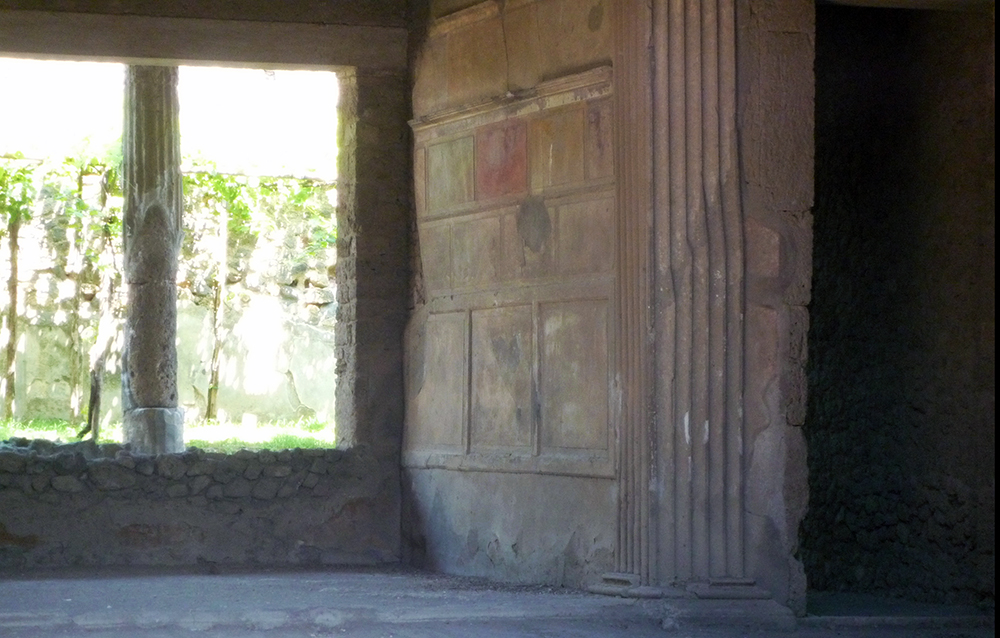 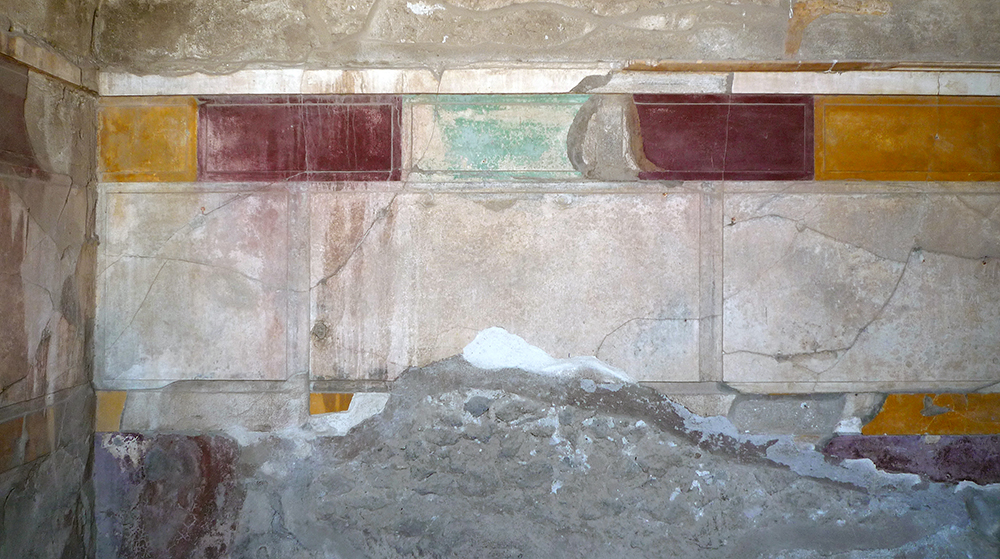 Sallustov dom
Faunov dom
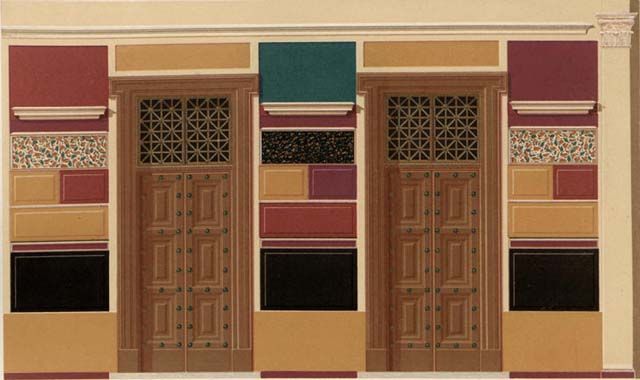 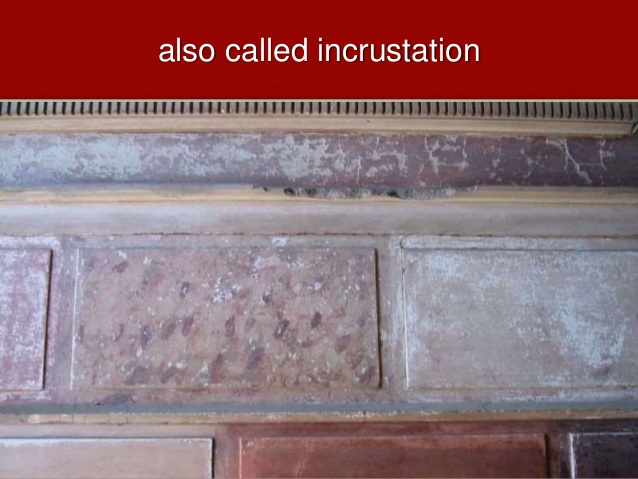 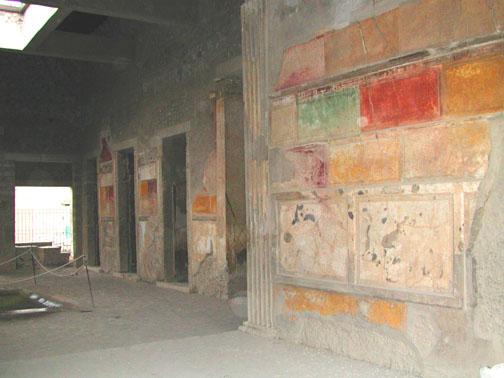 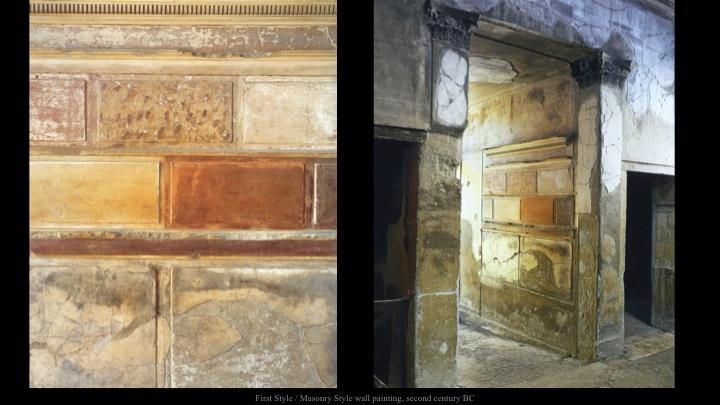 Mozaiky 1. štýlu

 geometrické motívy ohraničené radmi tesserae
 imitovali koberce – umiestnením aj dekoráciou
 na konci 1. štýlu – emblemata

Emblemata
 iluzionistické obrazy, prefabrikované, vyrobené z malých tesserae
 naukladané tak, aby vyzerali ako ťahy štetcom
 opus vermiculatum
 vybrané zákazníkom v dielni a prinesené na miesto
 v podlahe vynechané miesto
 počet a veľkosť závisel na bohatstve majiteľa
 pri sťahovaní premiestňované
 Dom fauna, Palestrina

 počas 2. pompejského štýlu upadá produkcia, len jednoduché, geometrické
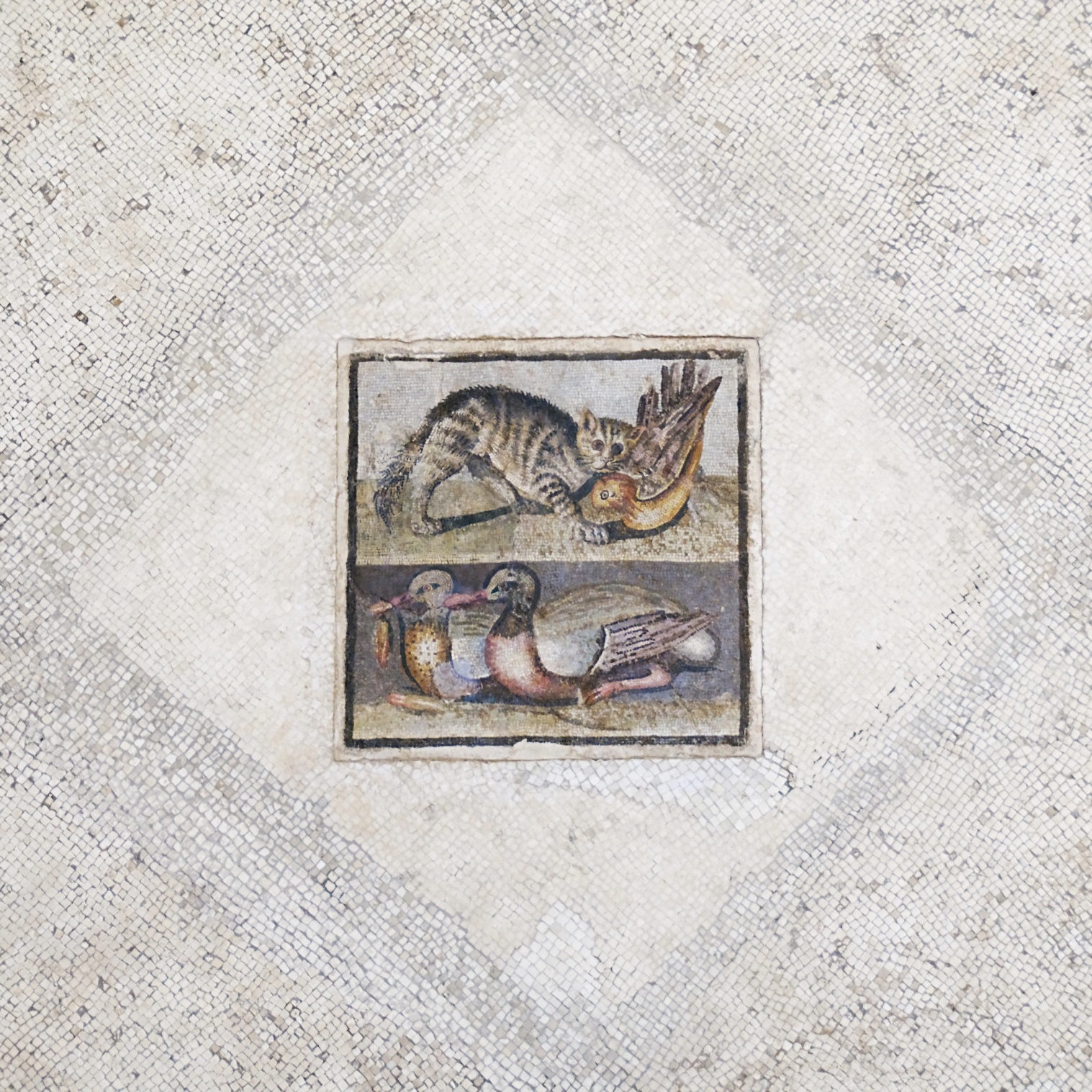 Dom fauna – Casa del Fauno
- Postavený počas 2. stor. BC, po zemetrasení v 62 AD zrekonštruovaný
 výbuch Vezuvu zachoval množstvo diel – mozaiky, sochy, maľby
 meno podľa sochy fauna umiestnenej v impluviu
 majitelia: rodina Satria, člen rodiny Cassiov sa priženil (nájdený prsteň s týmto menom)
- vykopávky: 1830, nemecký tím
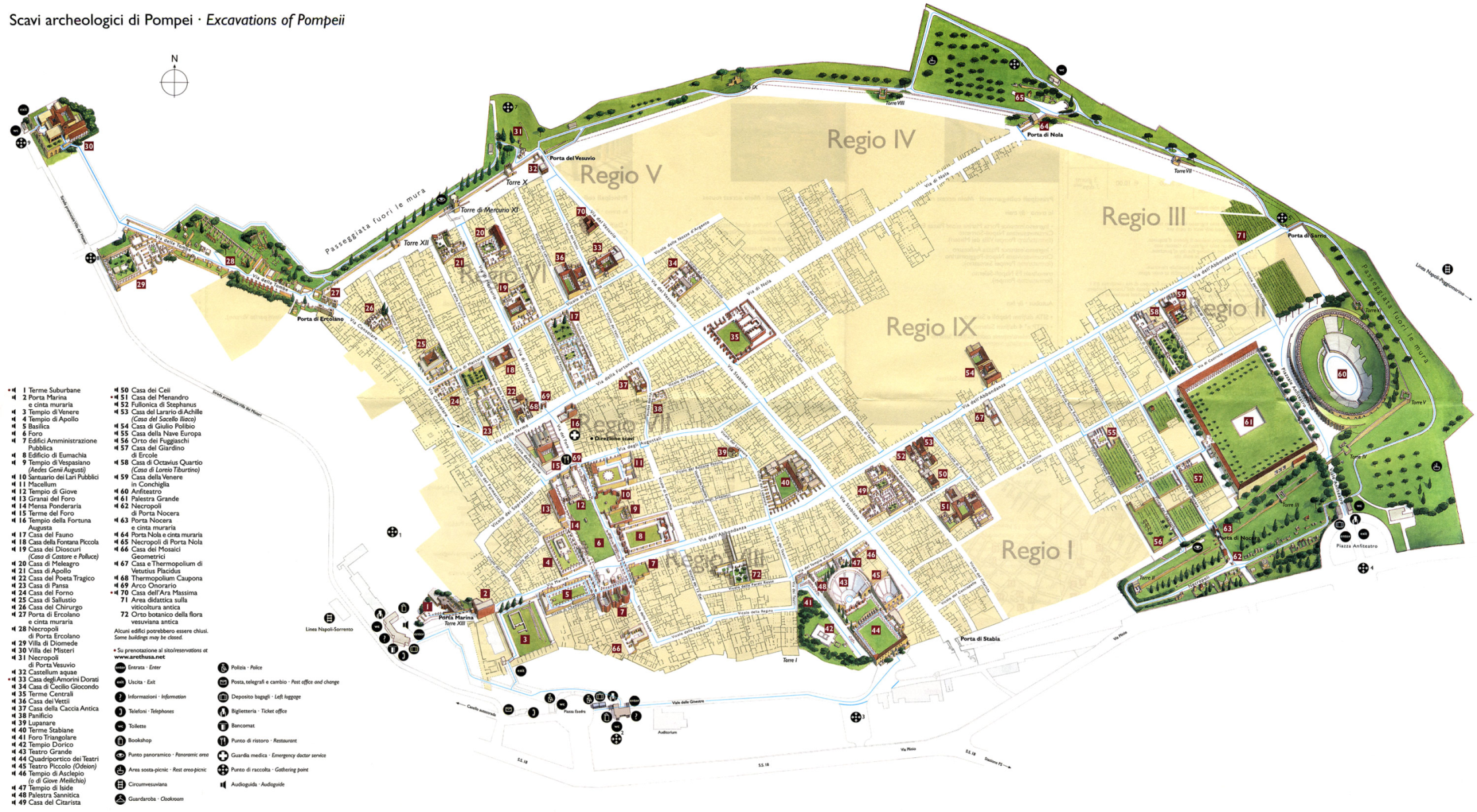 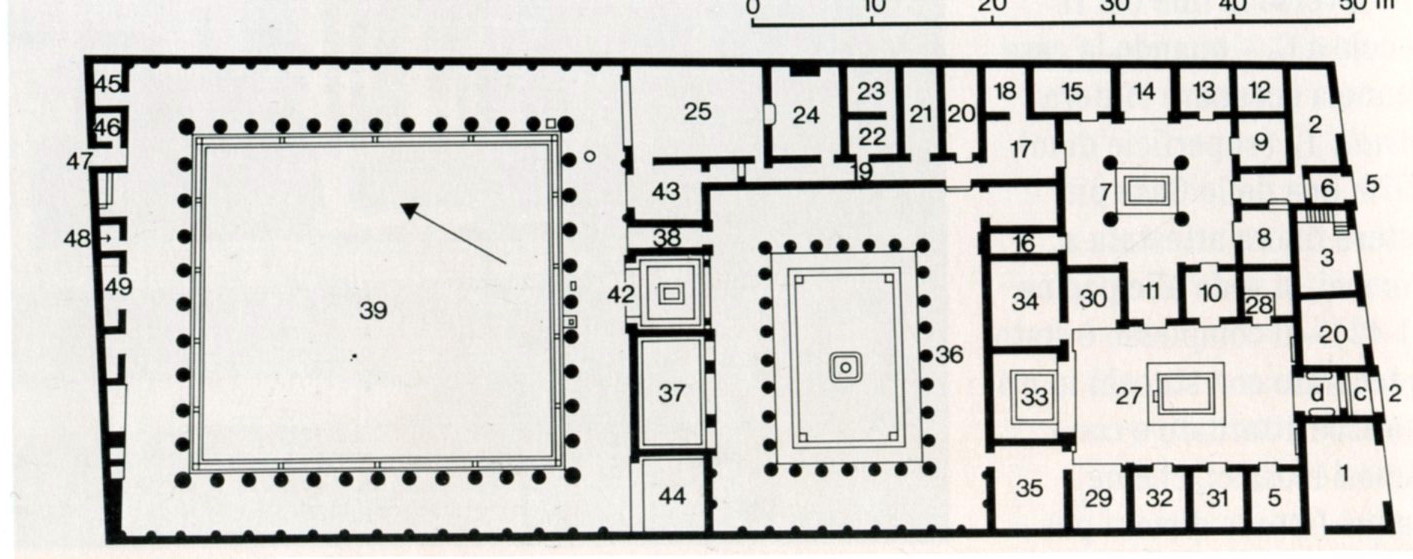 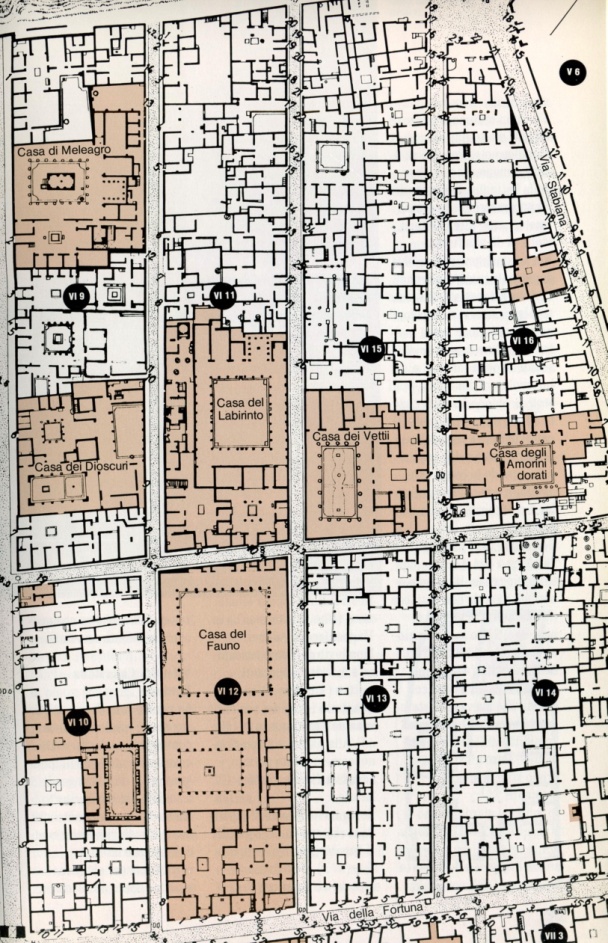 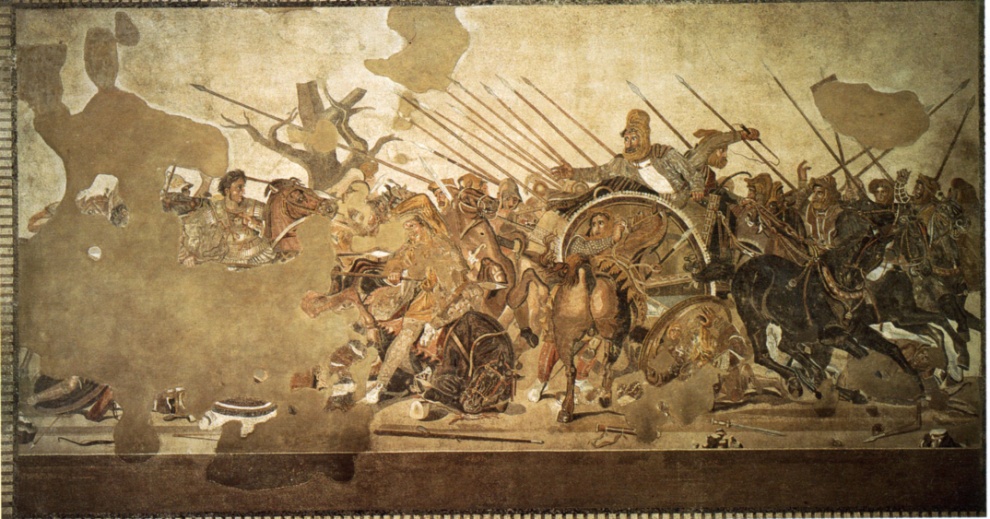 - zaberá celú insulu
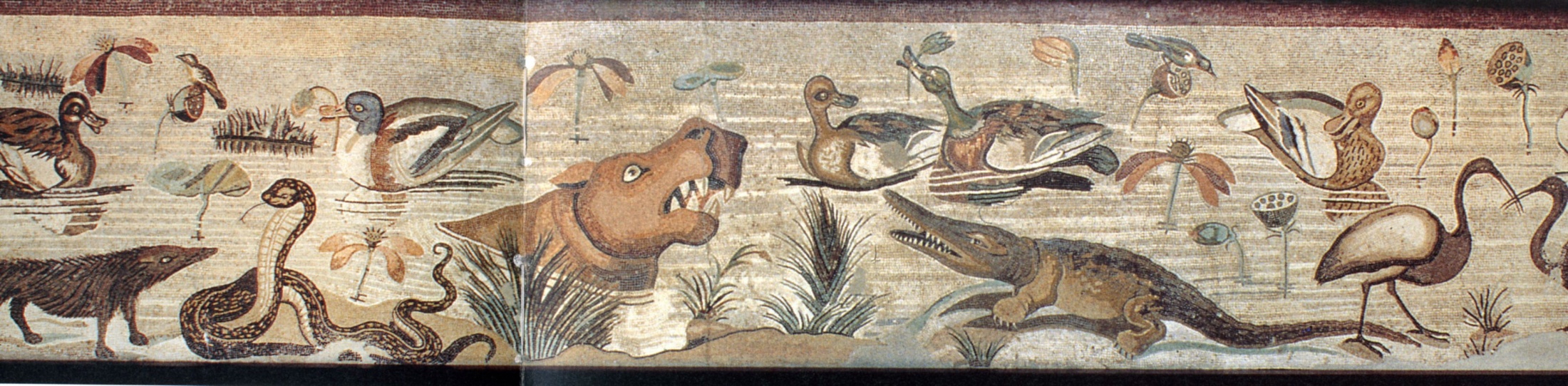 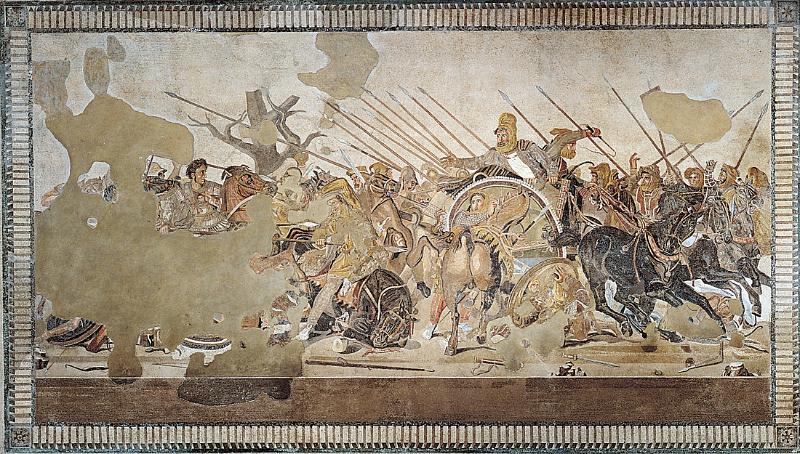 bitka pri Isse
 Alexander Veľký, Darius III z Perzie
 kópia maľby zo zač. 3. stor. BC, Philoxenos z Eretreie
Praeneste (Palestrina)
 20 km južne od Ríma
 via Praenestina, via Labicana, via Latina
 dôležité od 7. stor. BC
 založenie: Telegonos (syn Odyssea) a Circe, Praenestos (syn Latina), Calculus (syn Vulkána)
 hrobky: prvá štvrtina 8. stor. BC, dôležité orientalizujúce obdobie: Barberini, Bernardini, Castellani
 prvé zmienky u ant. autorov:
	zač. republiky – kon. 5. stor. BC – rodiny z Praeneste sa dostali do rímskeho senátu
	380 BC – mesto podrobené Rímom
	358 BC – dohoda Praeneste a Gallov
	338 BC – po páde Latinskej ligy stráca dôležitosť
	posl. desaťročie 2. stor. BC – opäť prosperuje, obchod z východom
 po občianskej vojne – municipium, obyvatelia rímski občania
 útočisko pre Gaia Maria (po prehre so Sullom), spáchal samovraždu
 Sulla – masaker obyvateľstva
 ochranné božstvo: Fortuna Primigenia
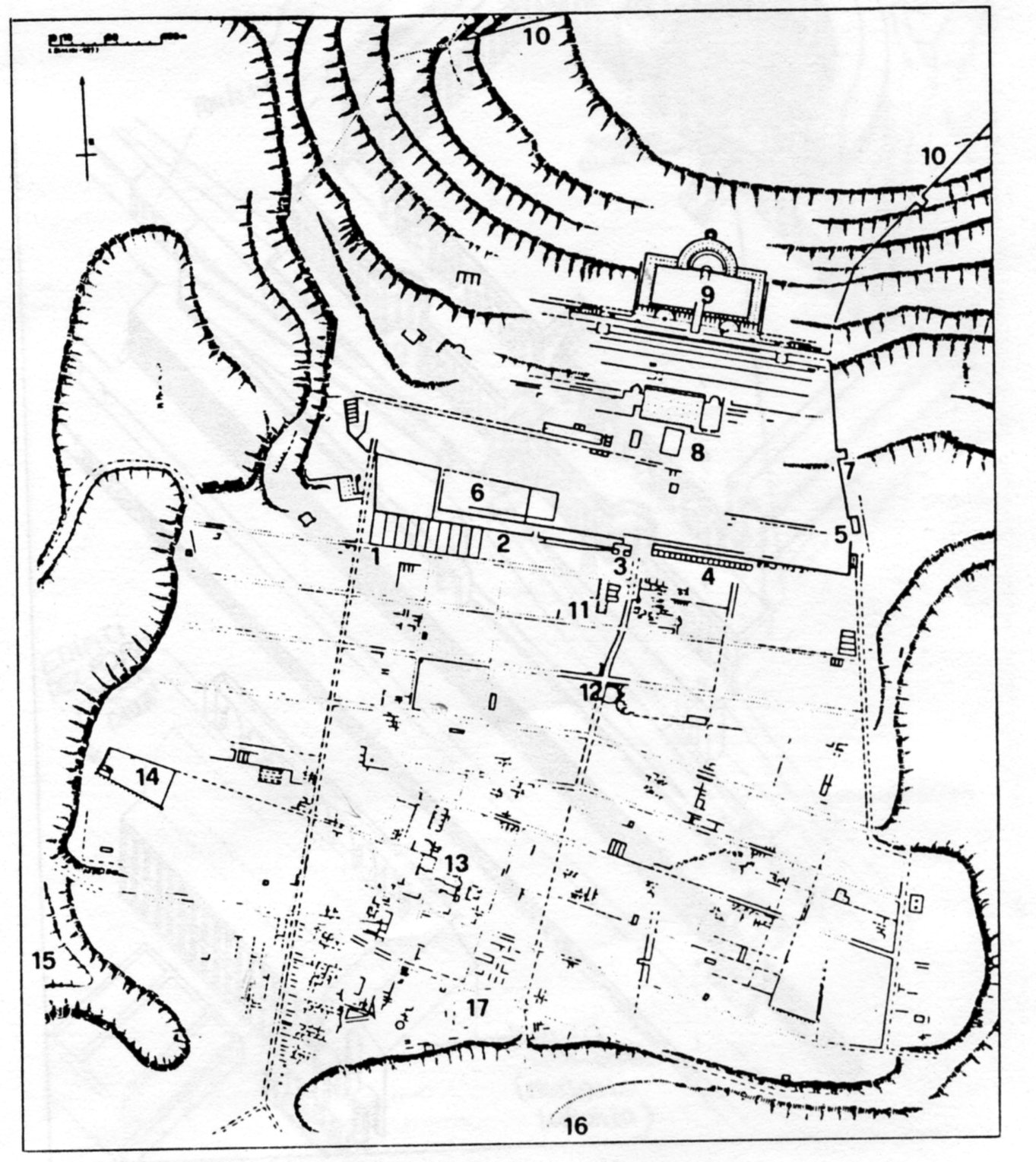 Praeneste – mapa rímskeho mesta

Cisterna
Múr z opus quadratum
Propylaeum
Miestnosti s klenbami
Brána „slnka”
Cisterna
Brána
Forum
Svätyňa Fortuny Primigenie
Polygonálne múry
Verejné budovy a kúpele
Exedra
Madonna dell’Aquila (Forum Sullovej kolónie)
Cisterna
Svätyňa Hercula Victora
Necropolis
Via Praenestina
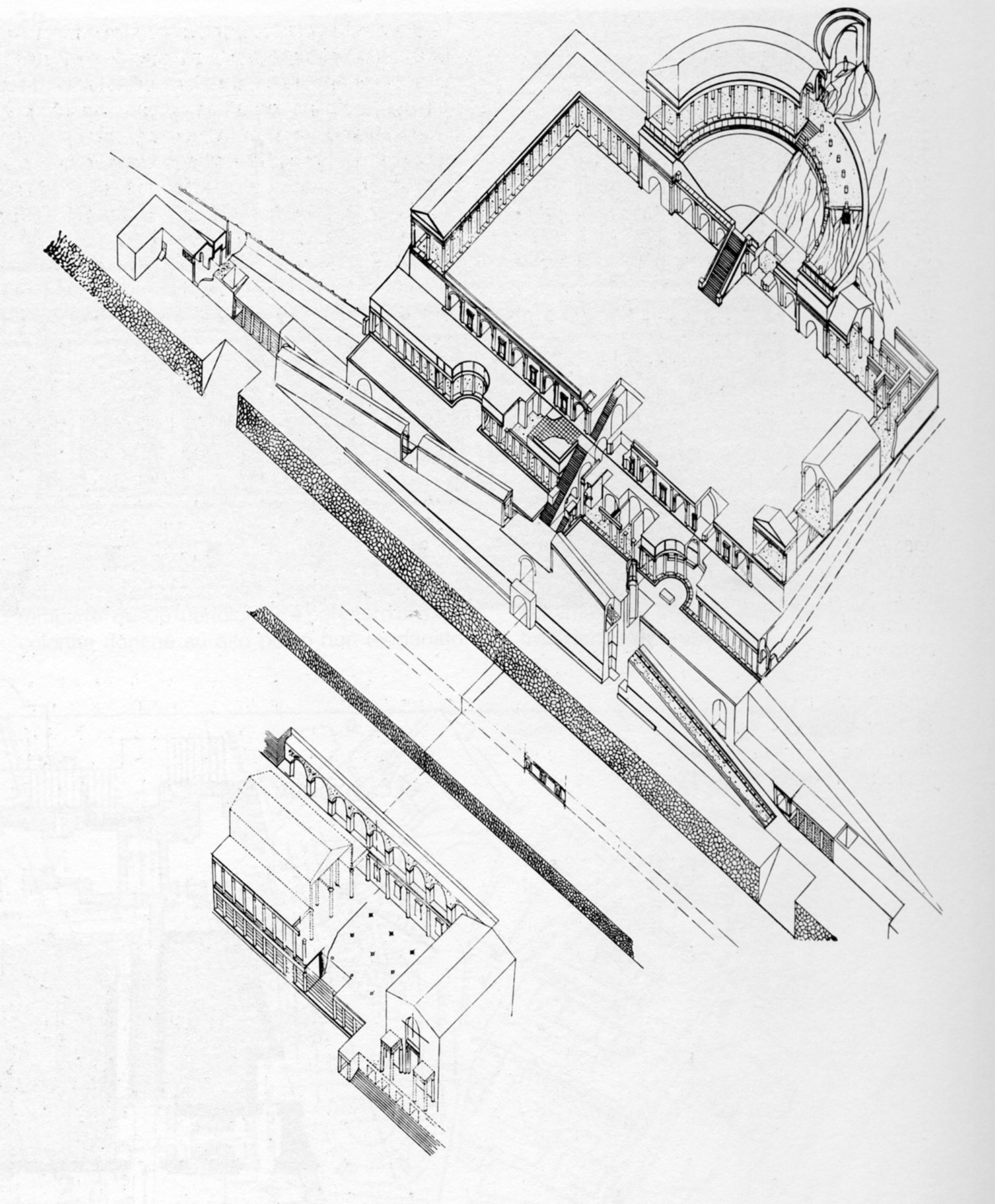 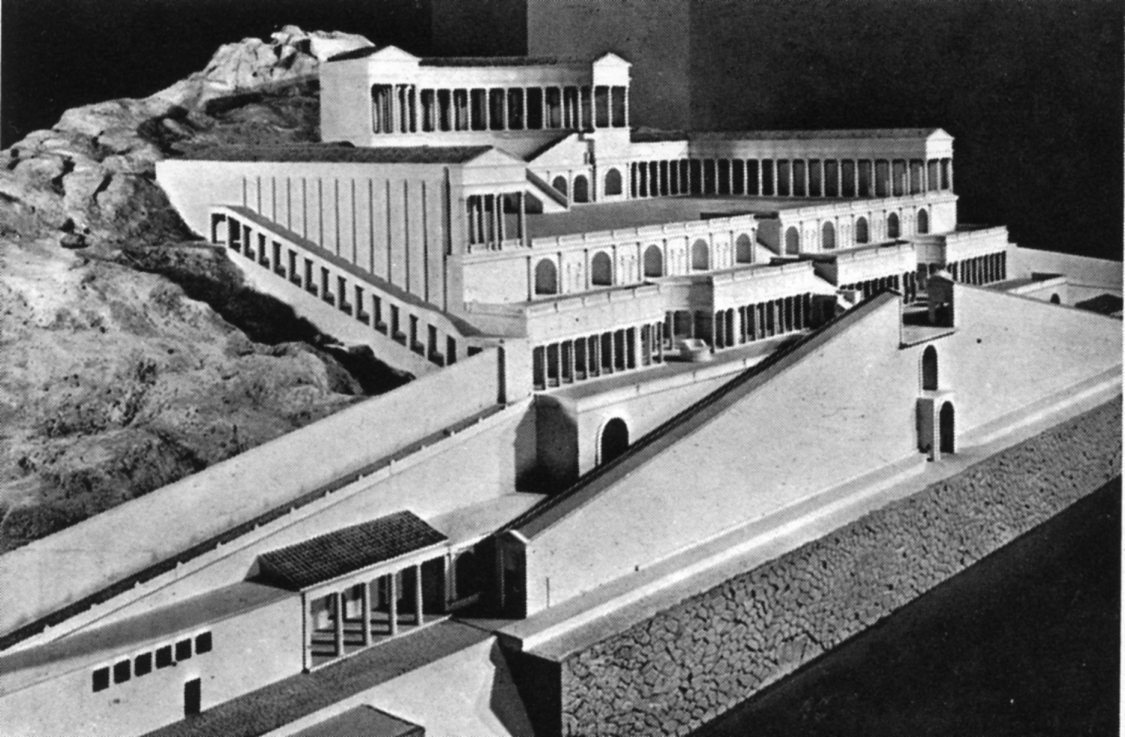 Cicero, archív v Praeneste
 Numerius Suffustius – sen
 vznikli dva posvätné okrsky 

Socha Jupitera a Juno sediaci   v lone Fortuny Primigenie
Olivovník, z ktorého tiekol med

- najdôležitejšie kultové miesto – terasa polkruhov – východná časť
- komplex – séria terás spojených rampami a schodiskami
- osovo zoradené, konverguje v chráme
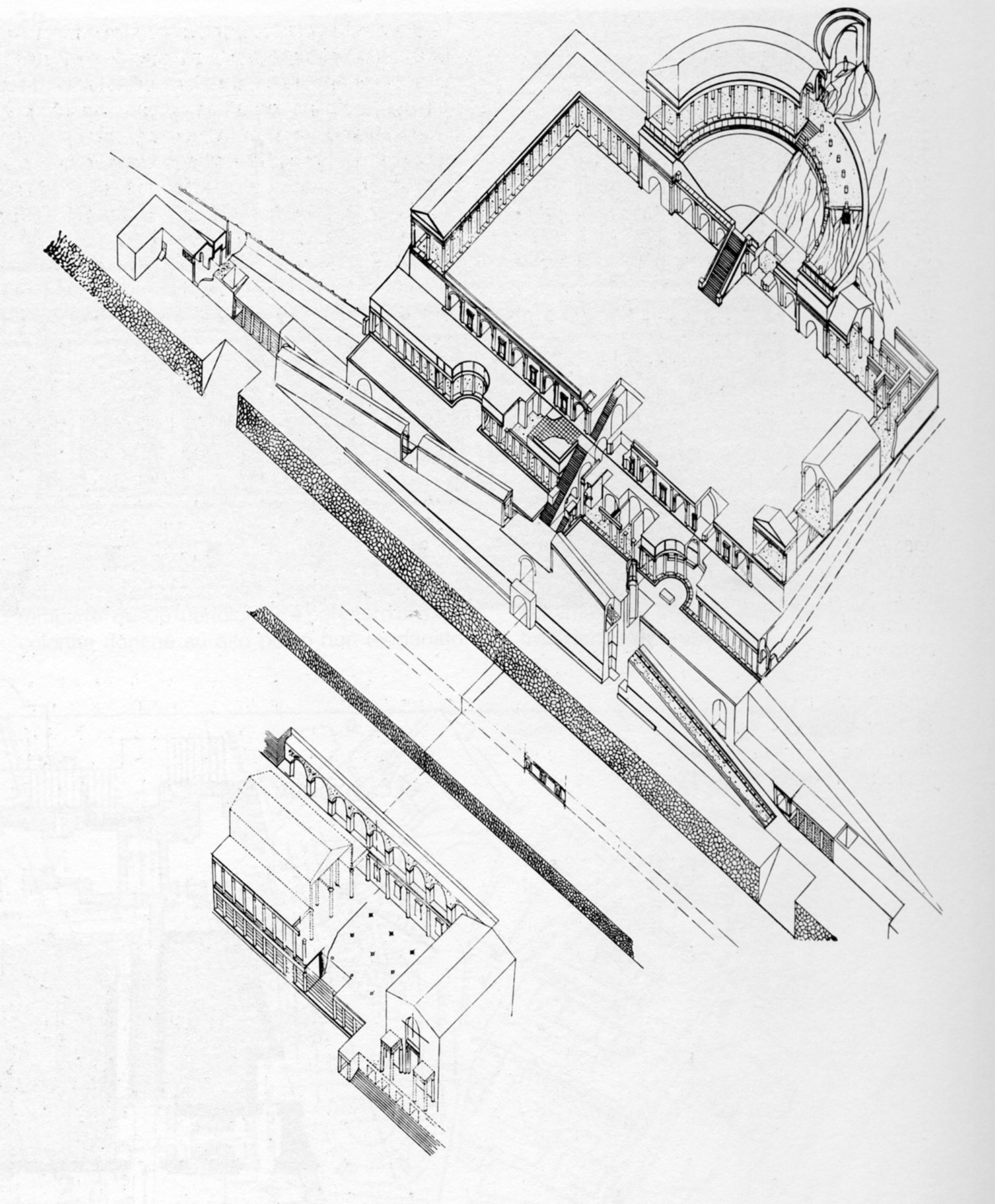 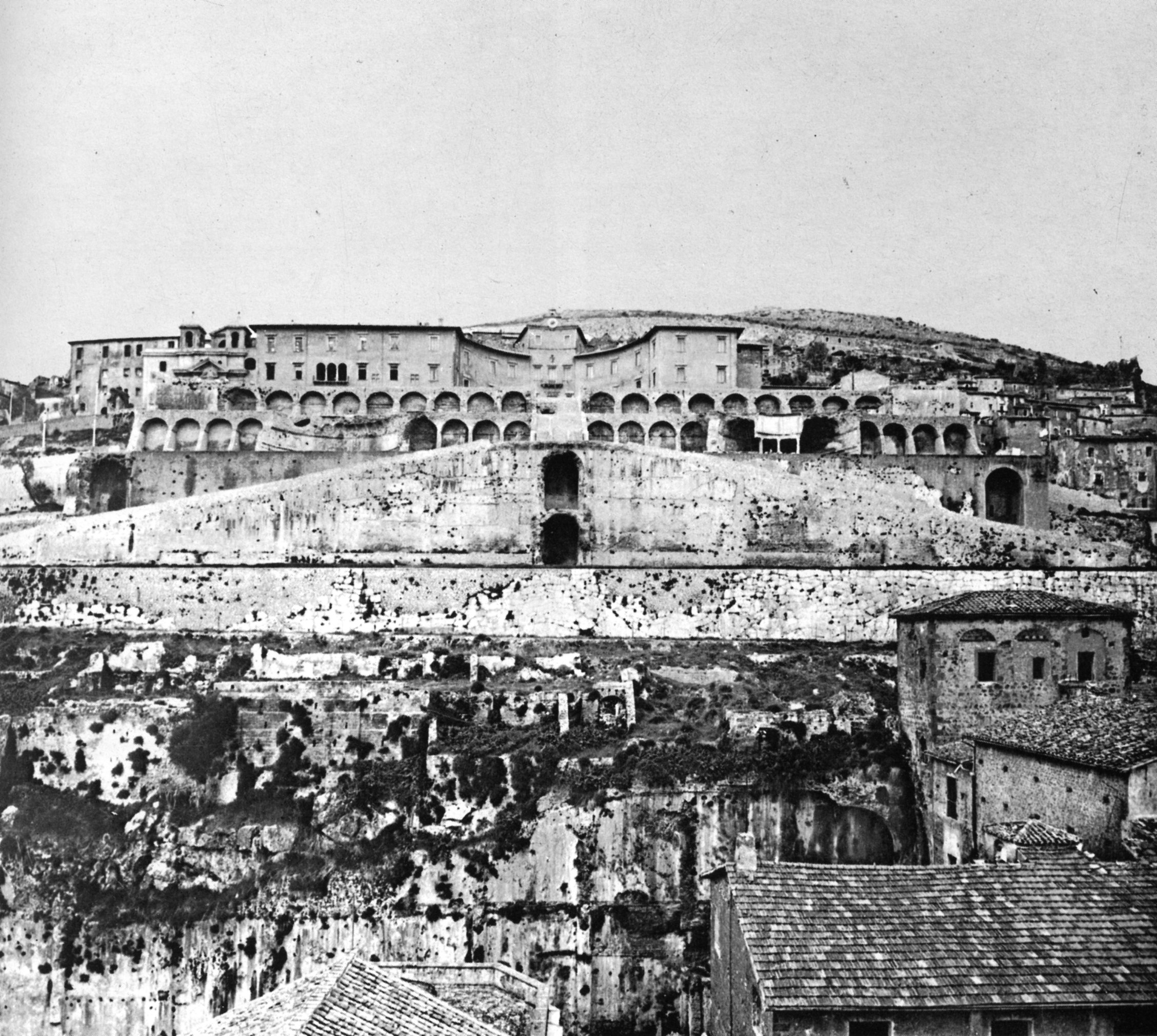 opus incertum
 oblúky, klenby, stĺpy
 vykopávky: 1944, po bombardovaní v 2. svet. vojne, ktorá zničila stredovekú zástavbu
 datácia: posledné roky 2. stor. BC
 ovplyvnené helenistickou kultúrou – inšpirácie z východnej časti Egejského mora (Cos, Rhodos)
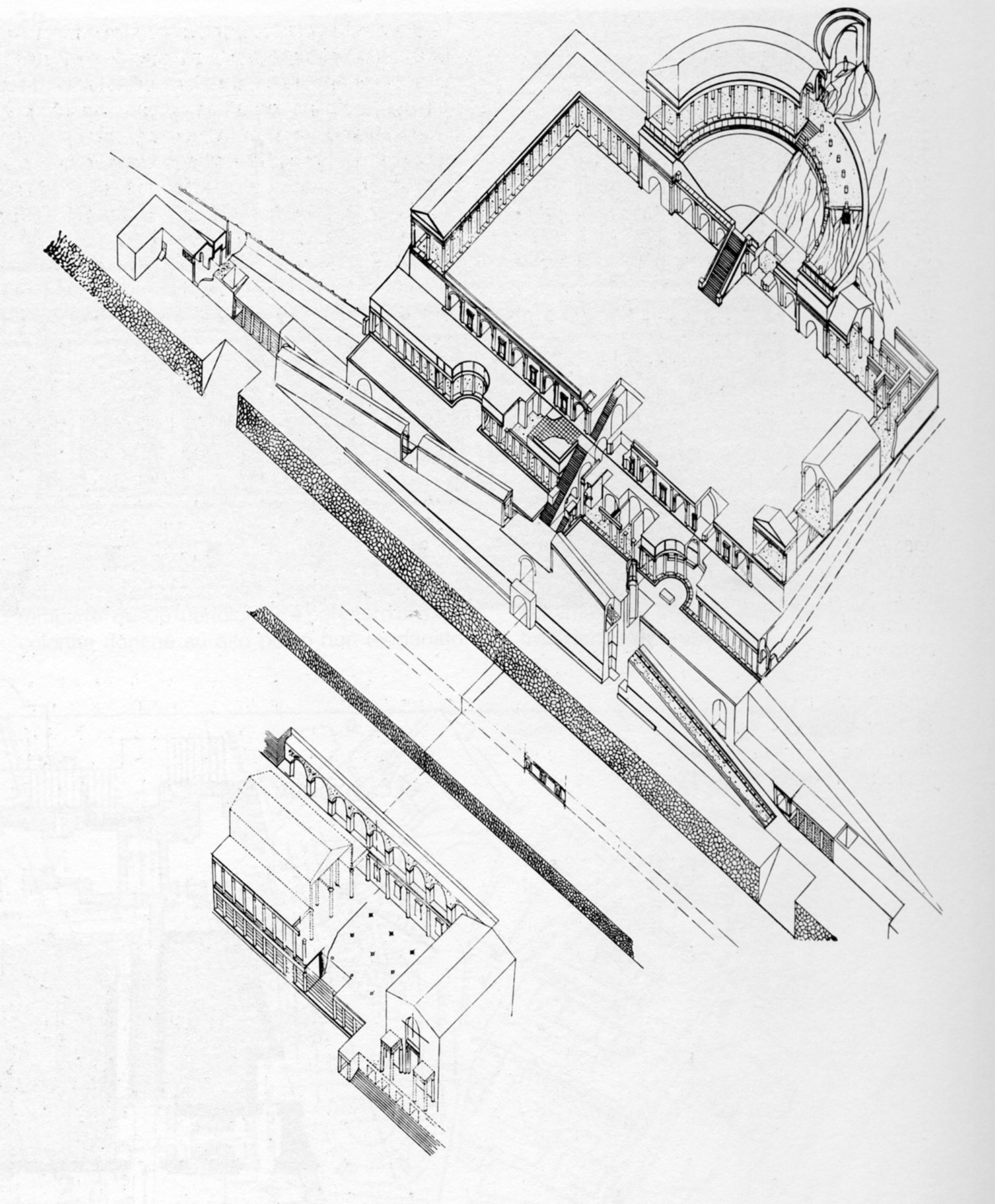 Veľký polygonálny múr, na vrchole dvojitá rampa, prístup na terasu – dve schodiská po stranách
Hlavný vstup – obrovská dvojitá rampa tvorí trojuholníkovú fasádu, obsahuje dva výklenky v strede. Pozdĺž rampy priechody – jedna strana nezakrytá, dlaždená kameňom a druhá zaklenutá s kolonádou z dórskych stĺpov
Terasa s polkruhami – po oboch stranách séria 4 miestností, pred ktorými je postavený porticus (dórske stĺpy západná časť, iónske stĺpy východná časť). Vo východnom polkruhu lavičky – čakáreň na proroctvo. V blízkosti báza s dórskym vlysom, asi pre sochu Juno, Jupitera a Fortuny (hlava sa našla v blízkej studni). Podľa Cicera je to miesto nájdenia črepov z nápismi. V strede schodisko vedúce na ďalšiu terasu.
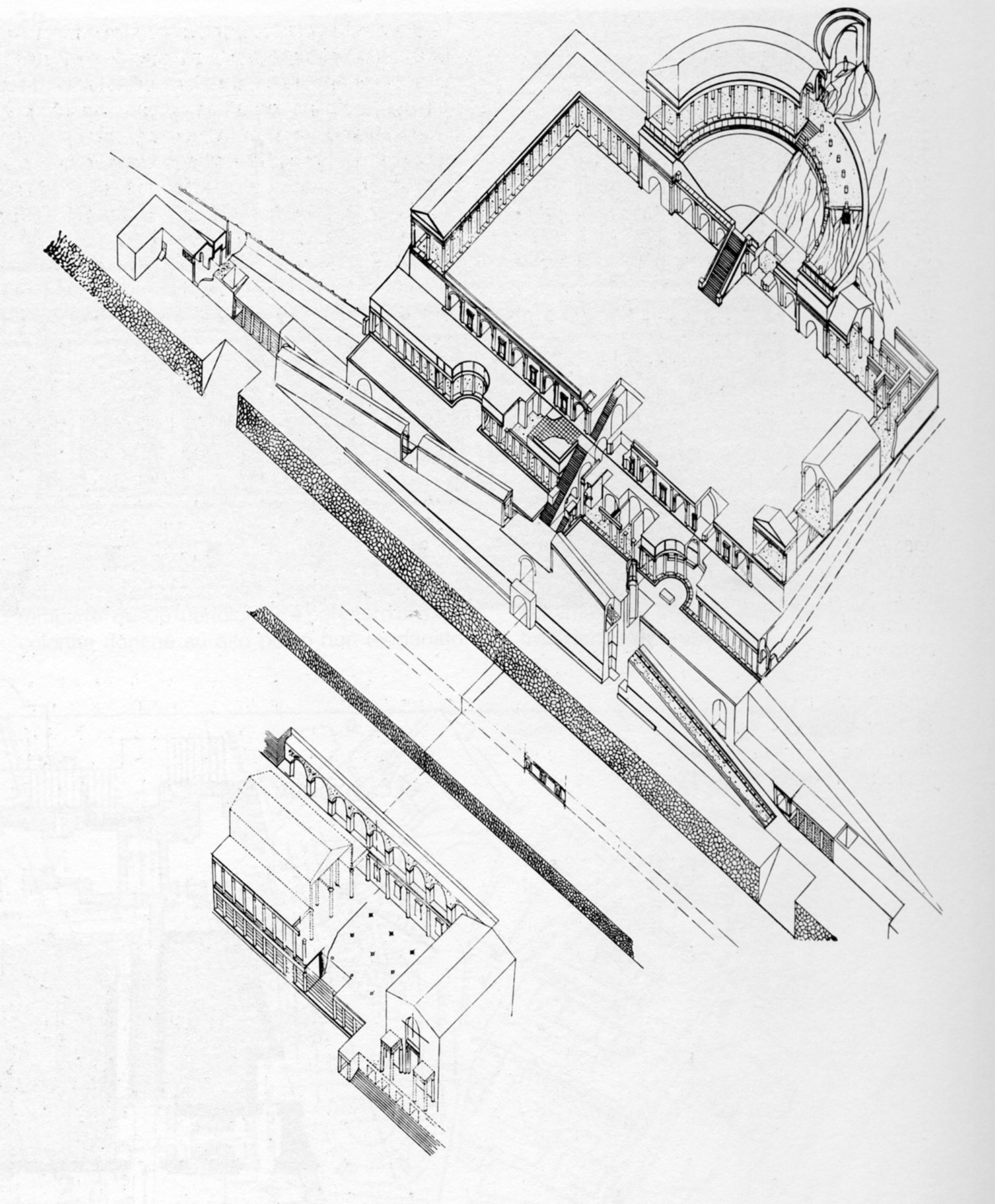 4. Terazza dei Fornici a Semicolone – kvôli prítomnosti série miestností v severnej časti – iónske polostĺpy

5. Terrazza della Cortina – veľmi priestranná, otvorená smerom na juh, zvyšné strany ohraničené portikom – dvojitý rad korintských stĺpov, portiká zastrešené klenbami

6. Cavea divadla – 59 m priemer, pod caveou cryptoporticus (vstup oblúkmi s iónskymi polostĺpmi. Nad caveou porticus s korintskými stĺpmi

7. Kruhový chrám
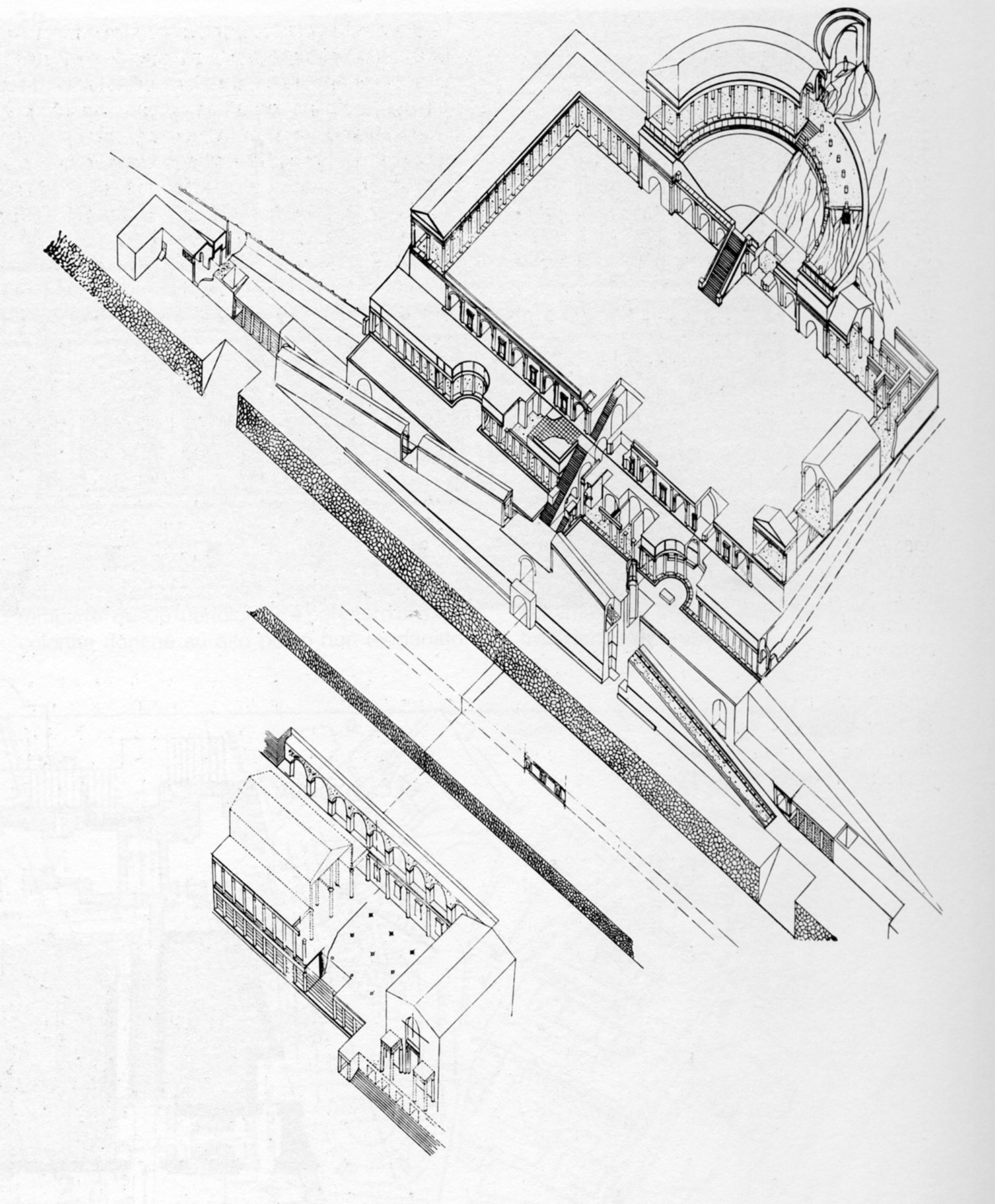 Plán nižšieho komplexu svätyne Fortuny Primigenie – aula absidata, väčšia, stĺpová hala – area sacra, ďalšia apsidálna miestnosť – antro delle sorti.
Komplex predchádza vzniku kolónie za vlády Sullu.
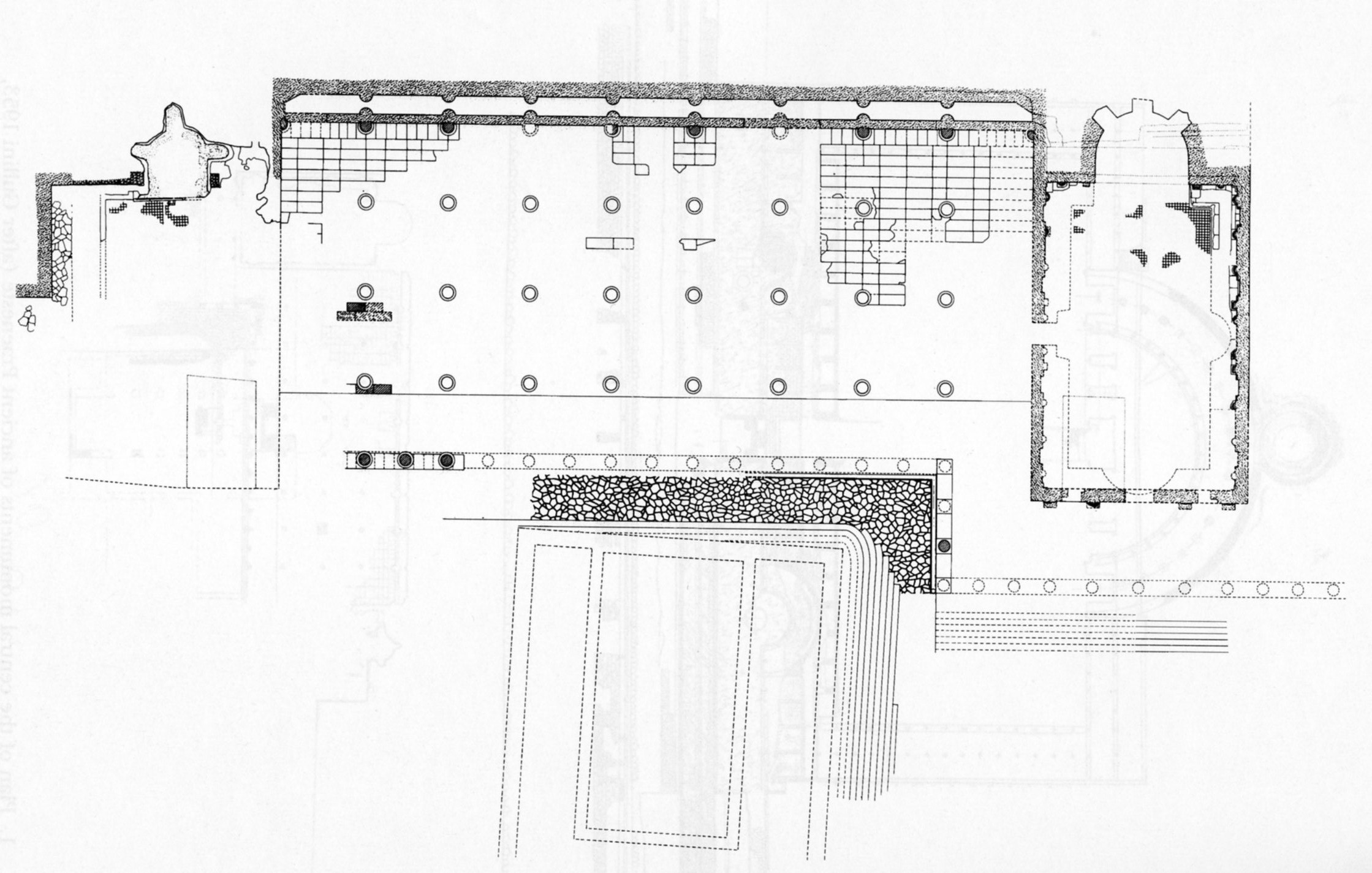 area sacra
“Antro delle sorti”
“aula absidata”
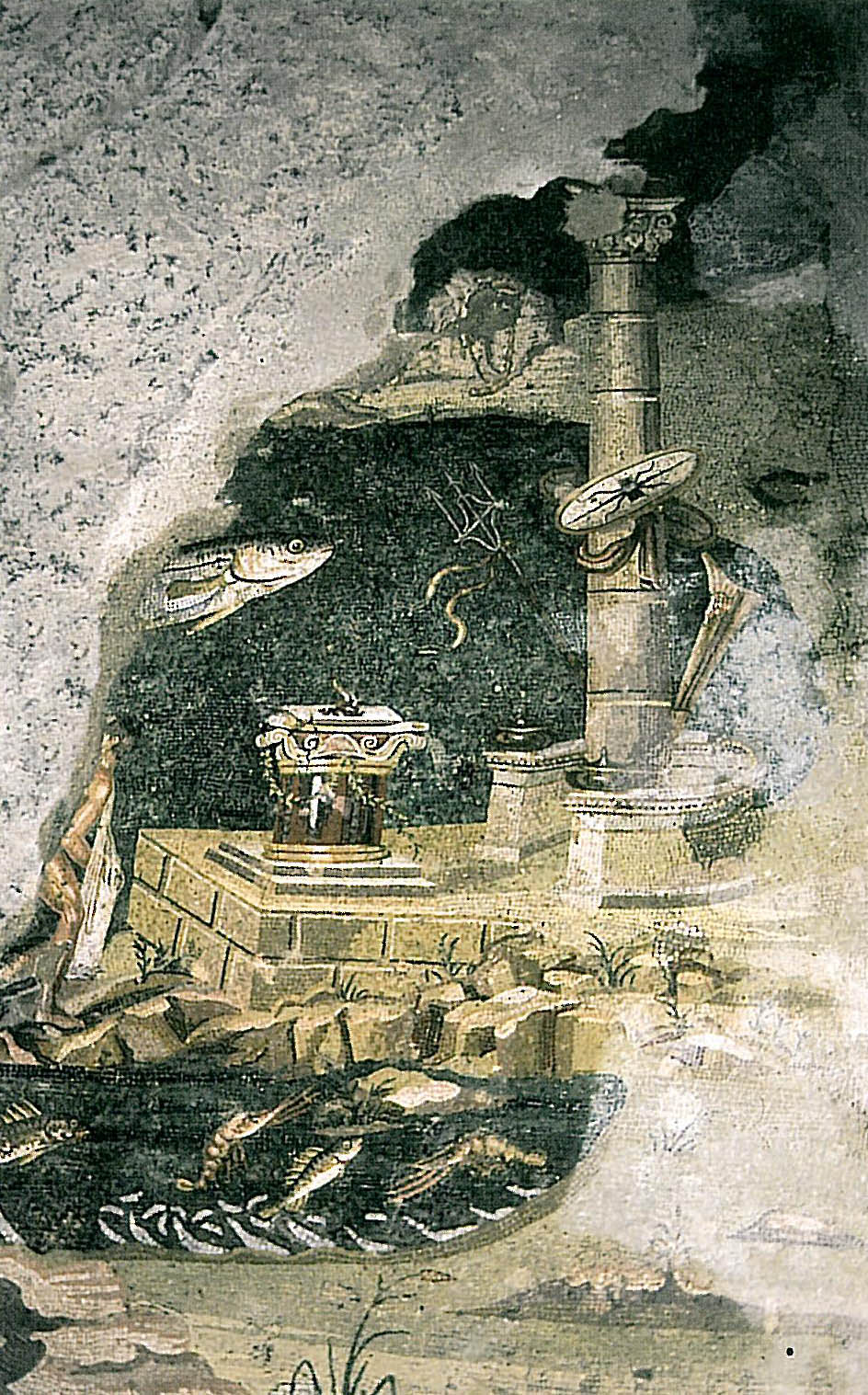 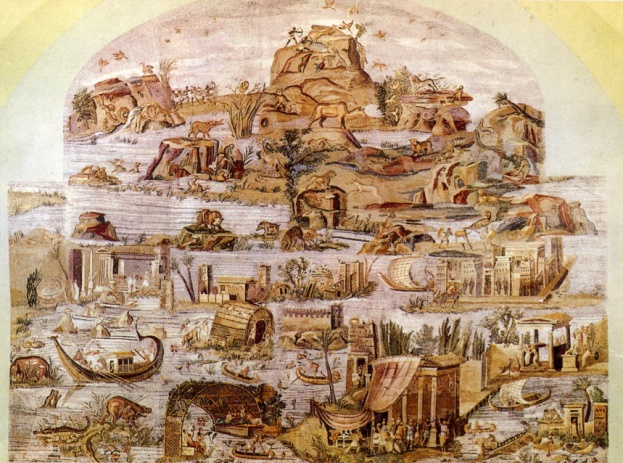 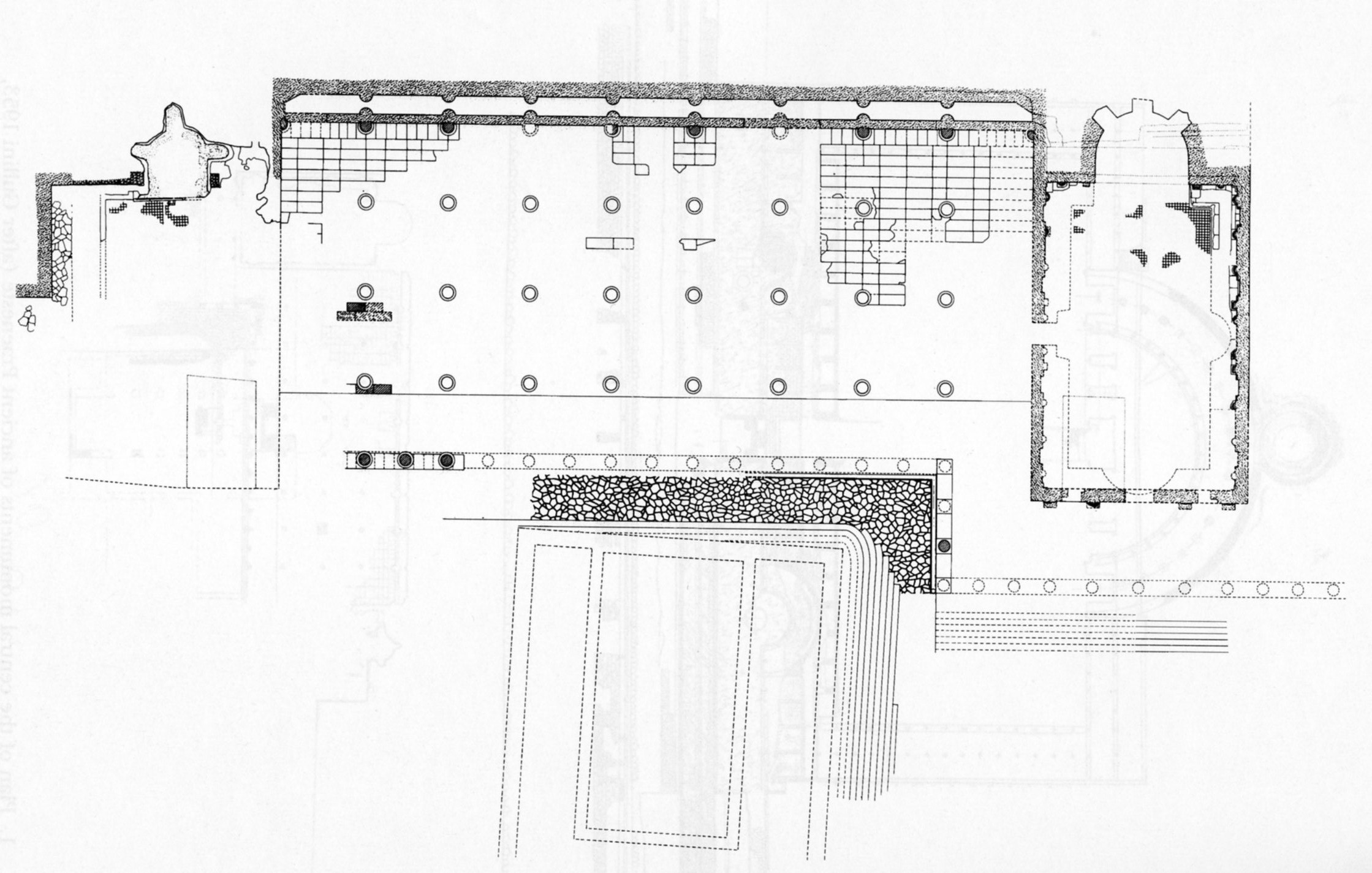 nymphaea (fontány)
 východné – Nílska mozaika, vždy zakrytá tenkou vrstvou vody
 západné – mozaika s rybami
 obe mozaiky sú súčasné, 120 BC
 vytvorené rovnakým ateliérom, možno tvoril aj mozaiky v Pompejách (Dom fauna)
 pochádzali z Alexandrie – podobná mozaika nájdená v Novej knižnici v Alexandrii
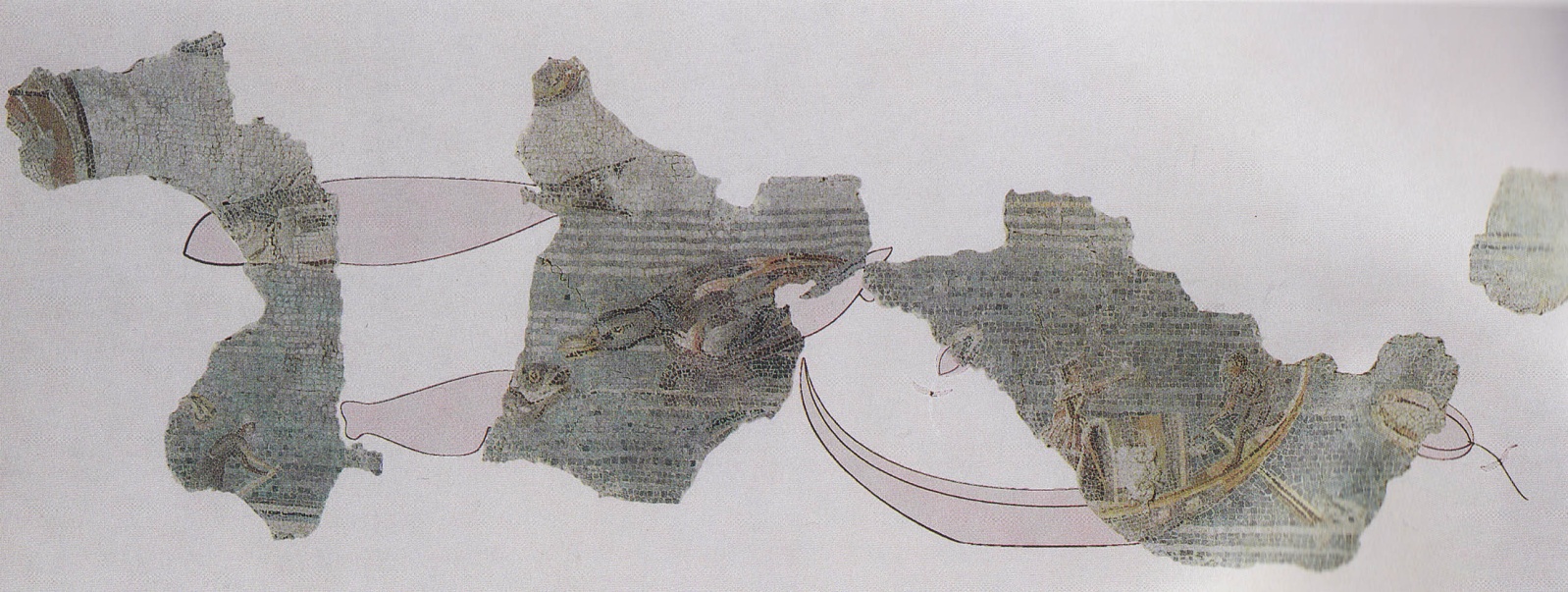 Rím, testaccio, 1. stor. BC
Rím, via Nazionale, ranne augustovská

Rím, via Sistina, republikánska
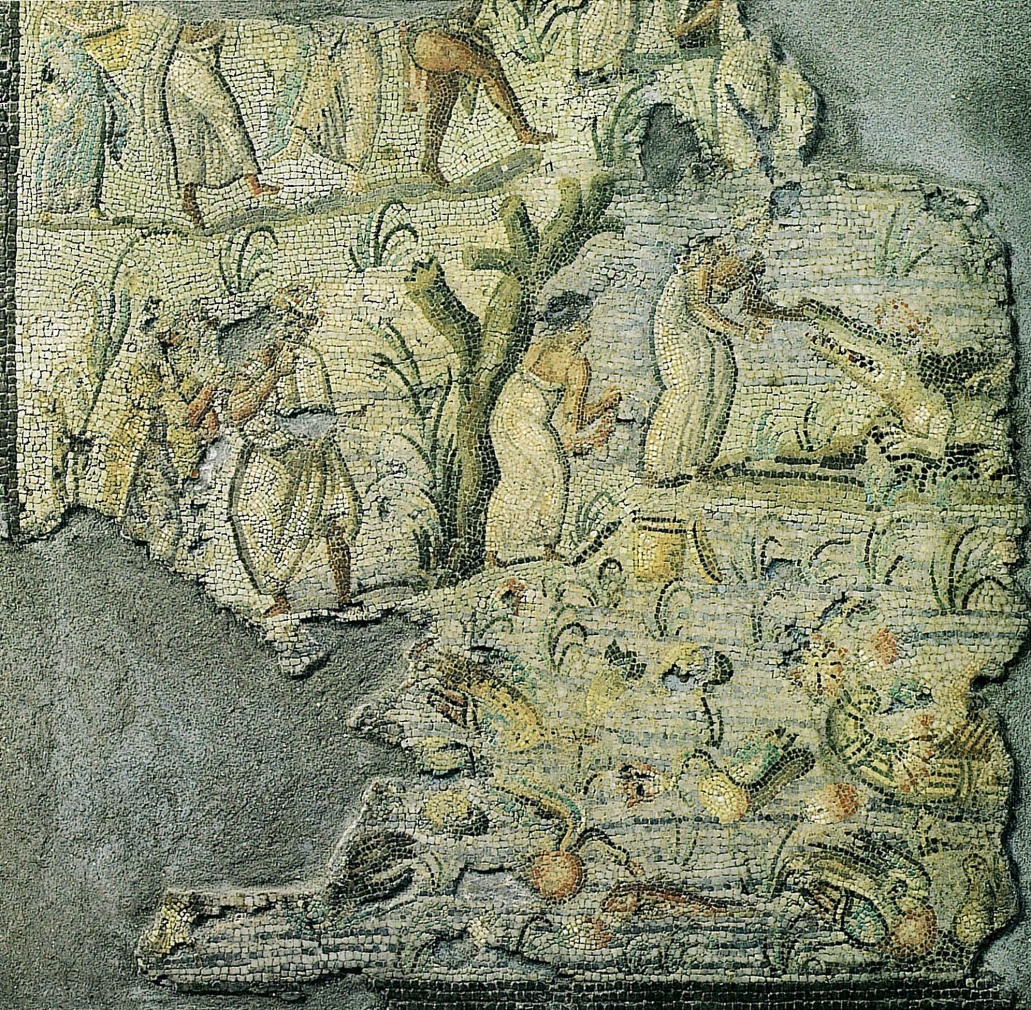 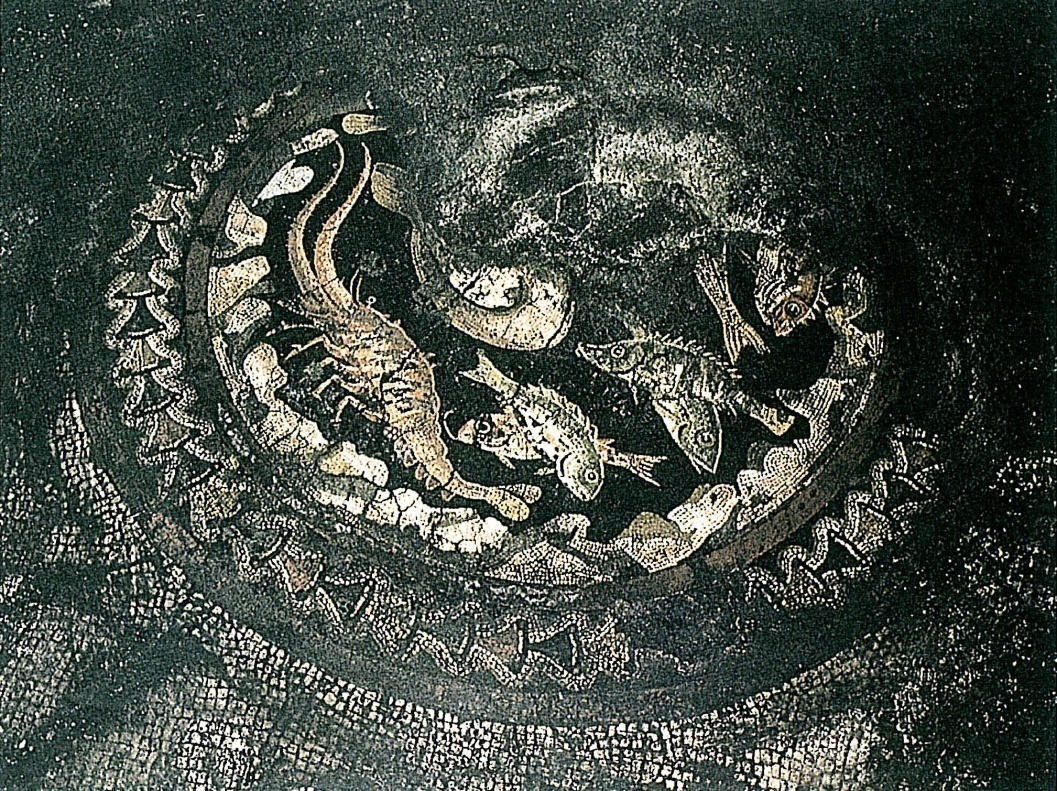 Alexandria a údolie Nílu z vtáčej perspektívy od Stredozemného mora po Núbiu a Aethiopiu (dnes Sudán a severná časť Etiópie)
 od 1. do 6. kataraktu Níla
 čítanie scén – ako triumfálne maliarstvo (oblúk Septimia Severa)
 skladá sa z 19 fragmentov
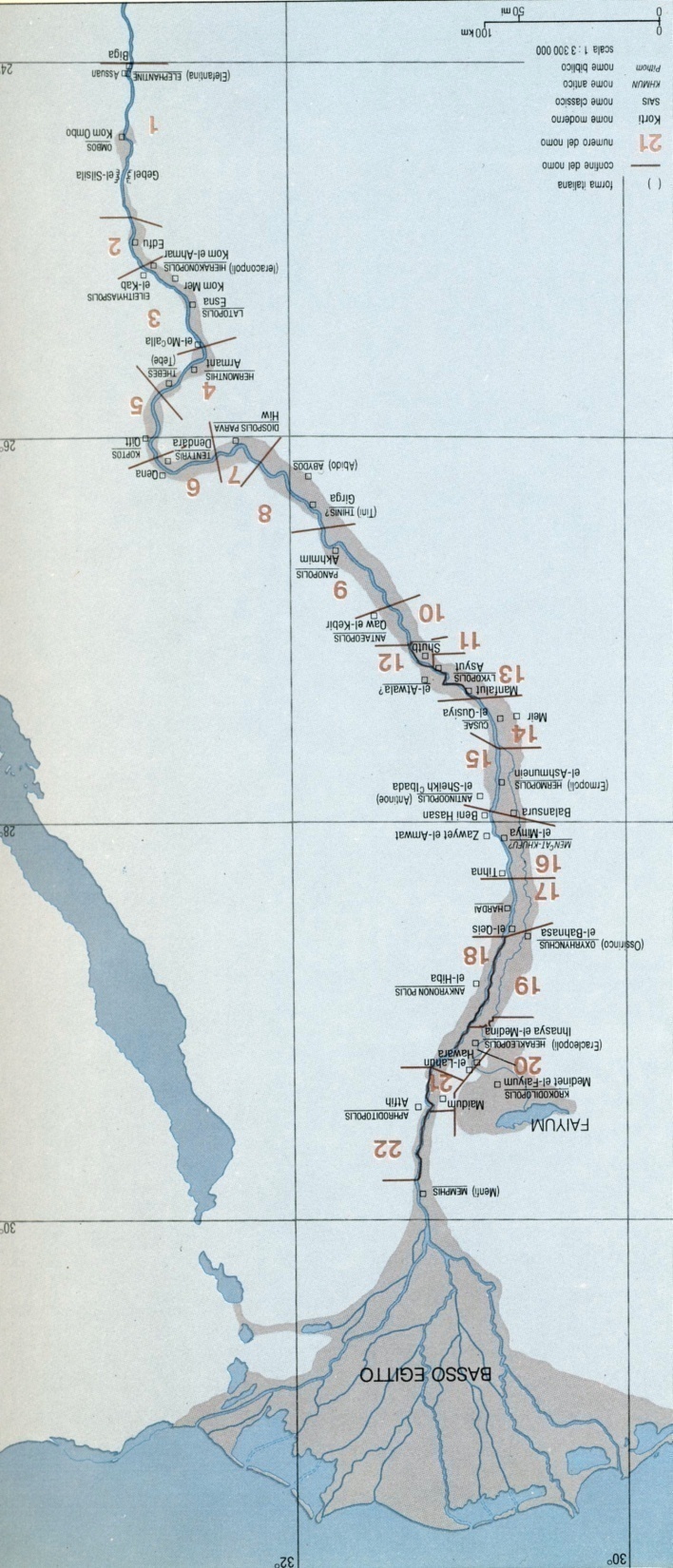 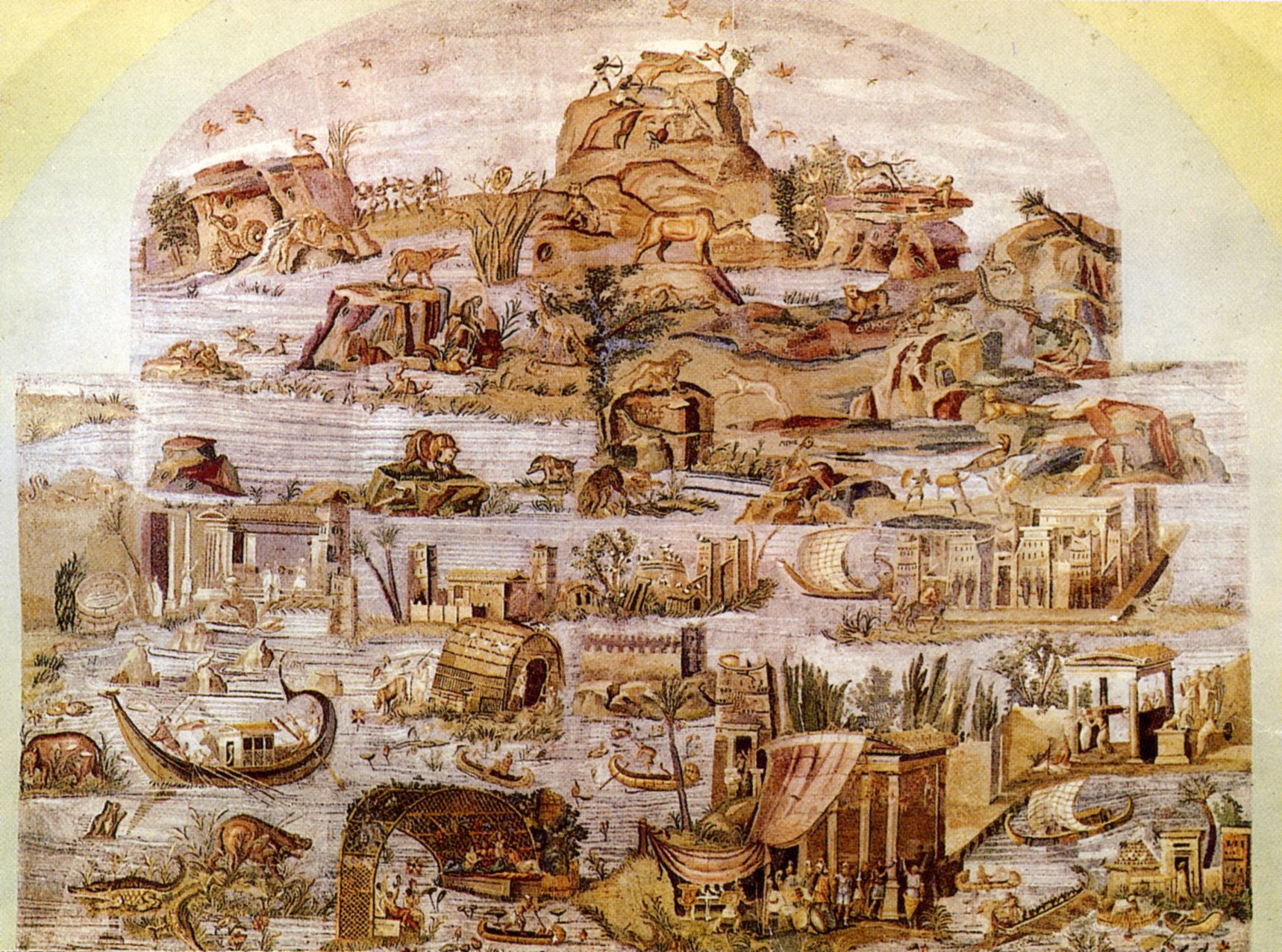 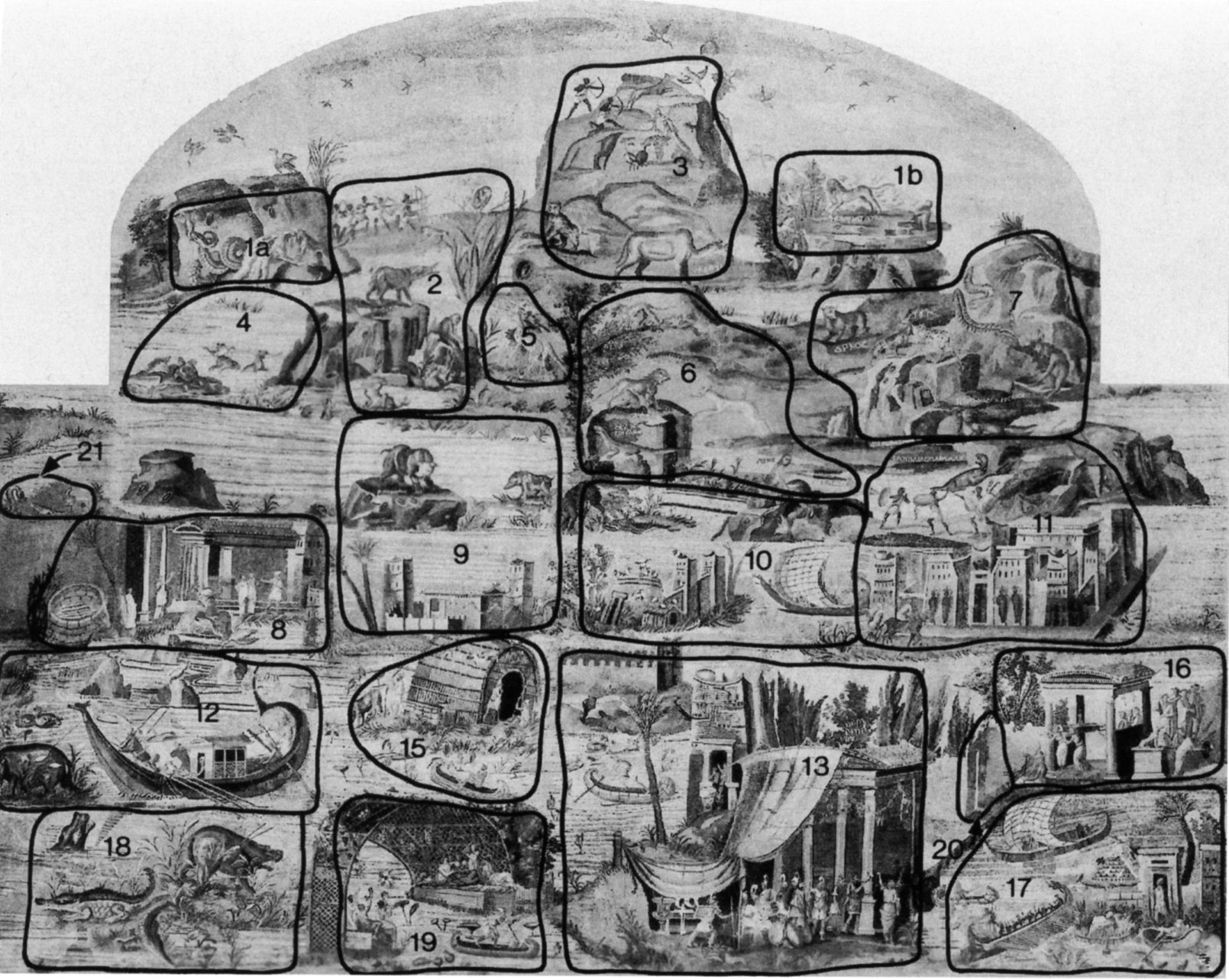 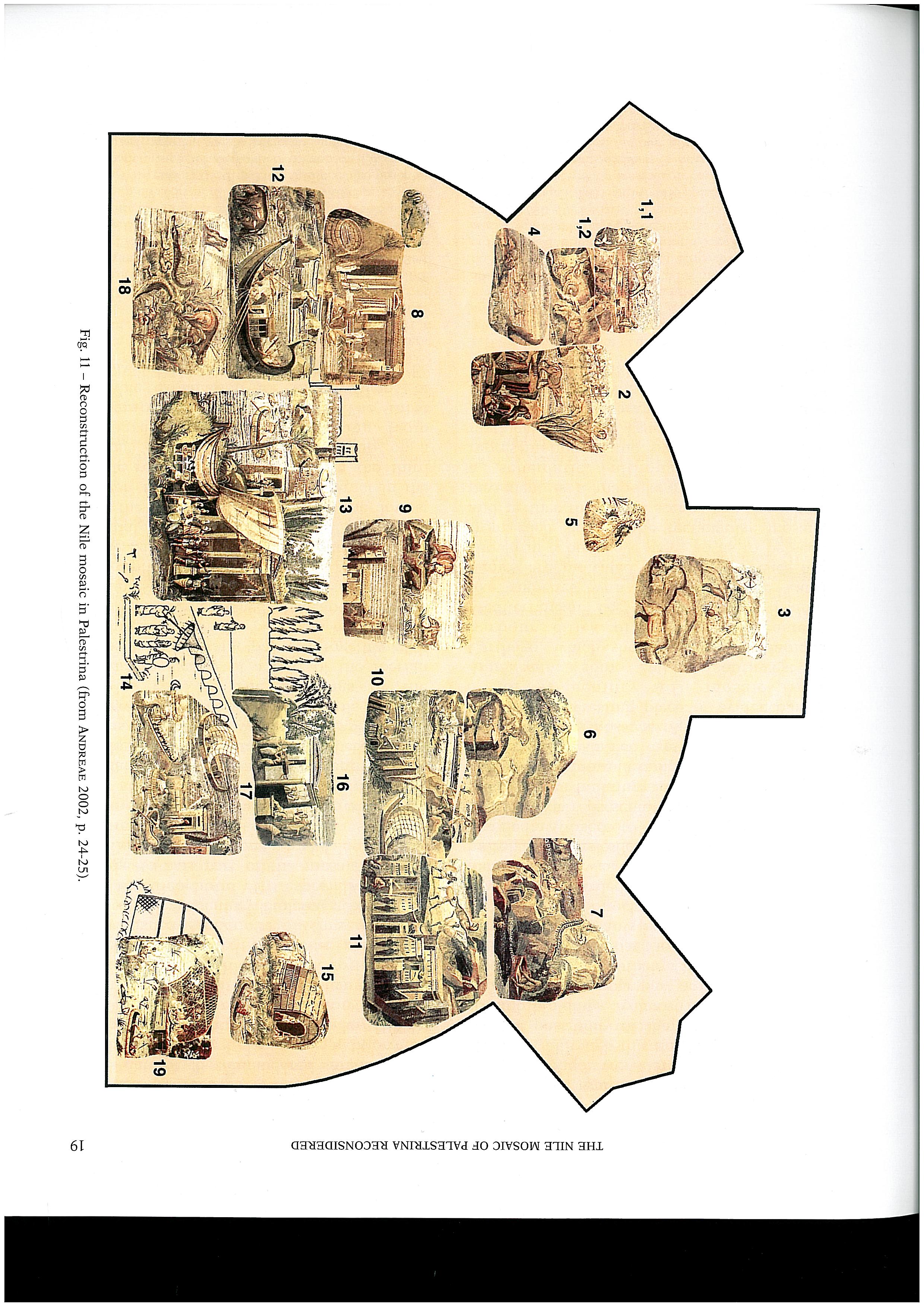 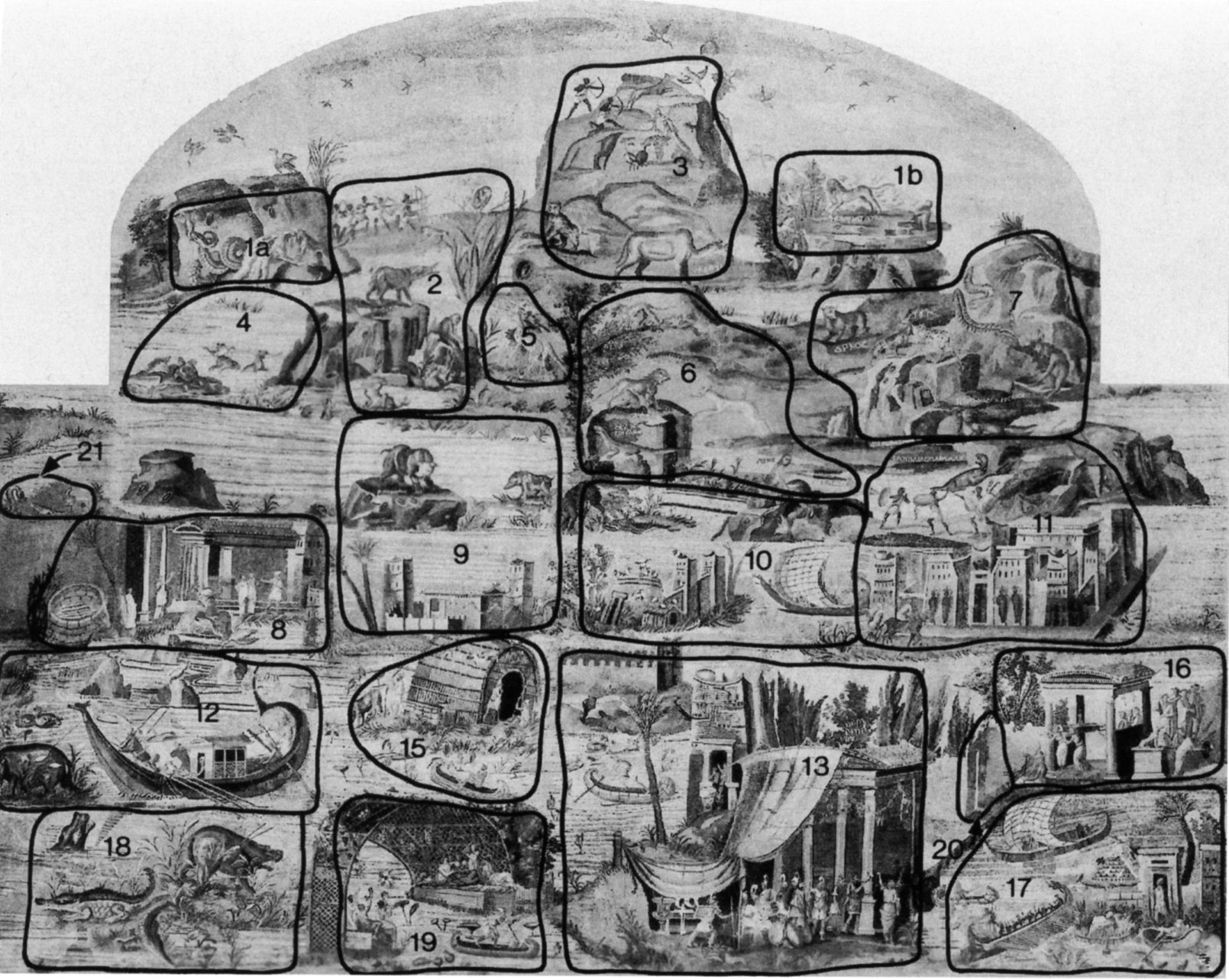 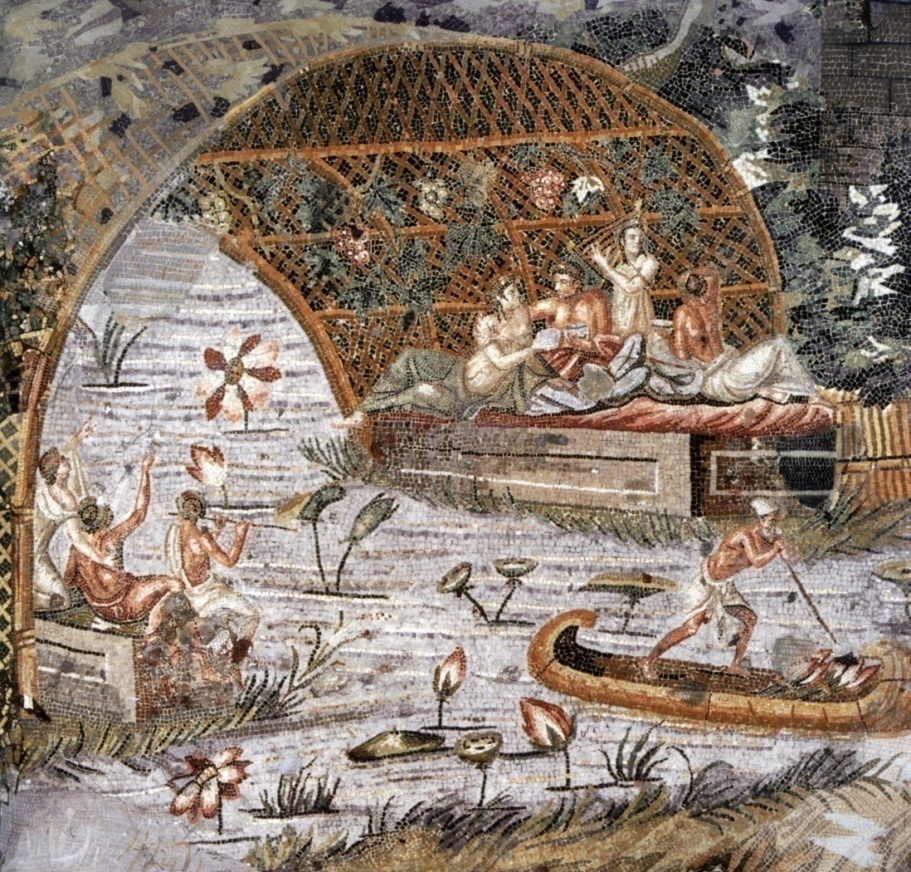 16
13
17
19
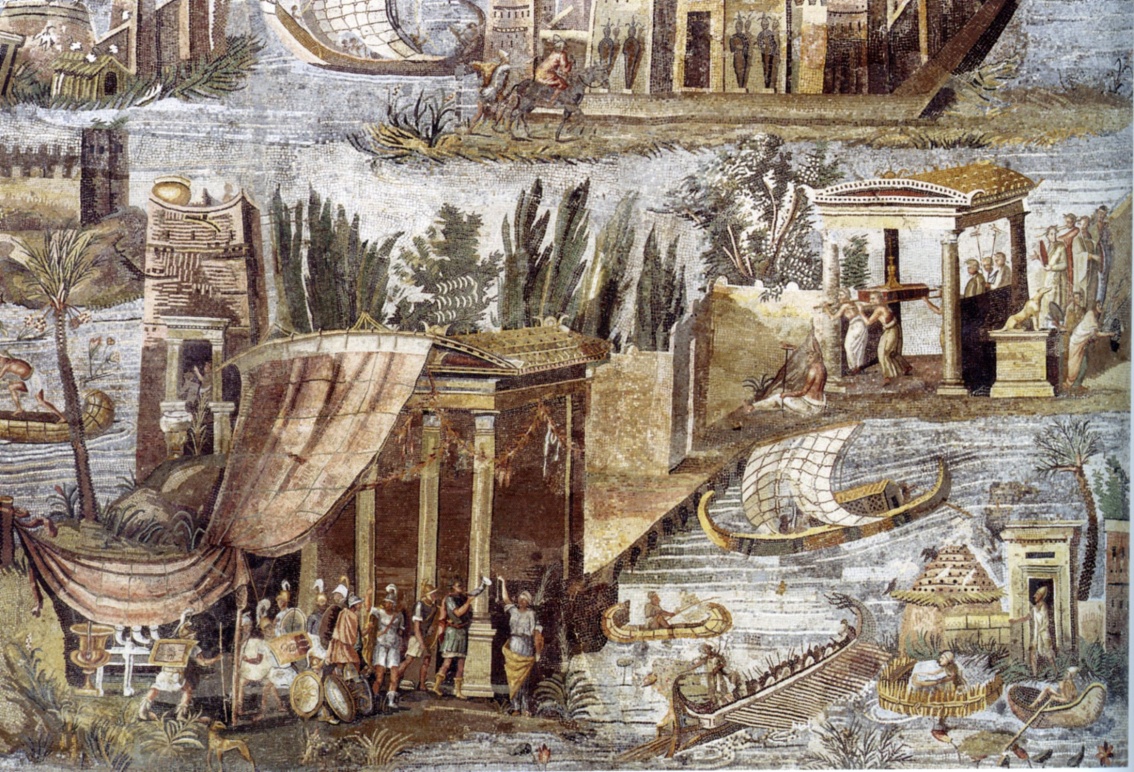 Alexandria

 kráľovský palác
 veľká zátoka
 ostrov Pharos – maják, stále nedokončený
 banket v Kanope
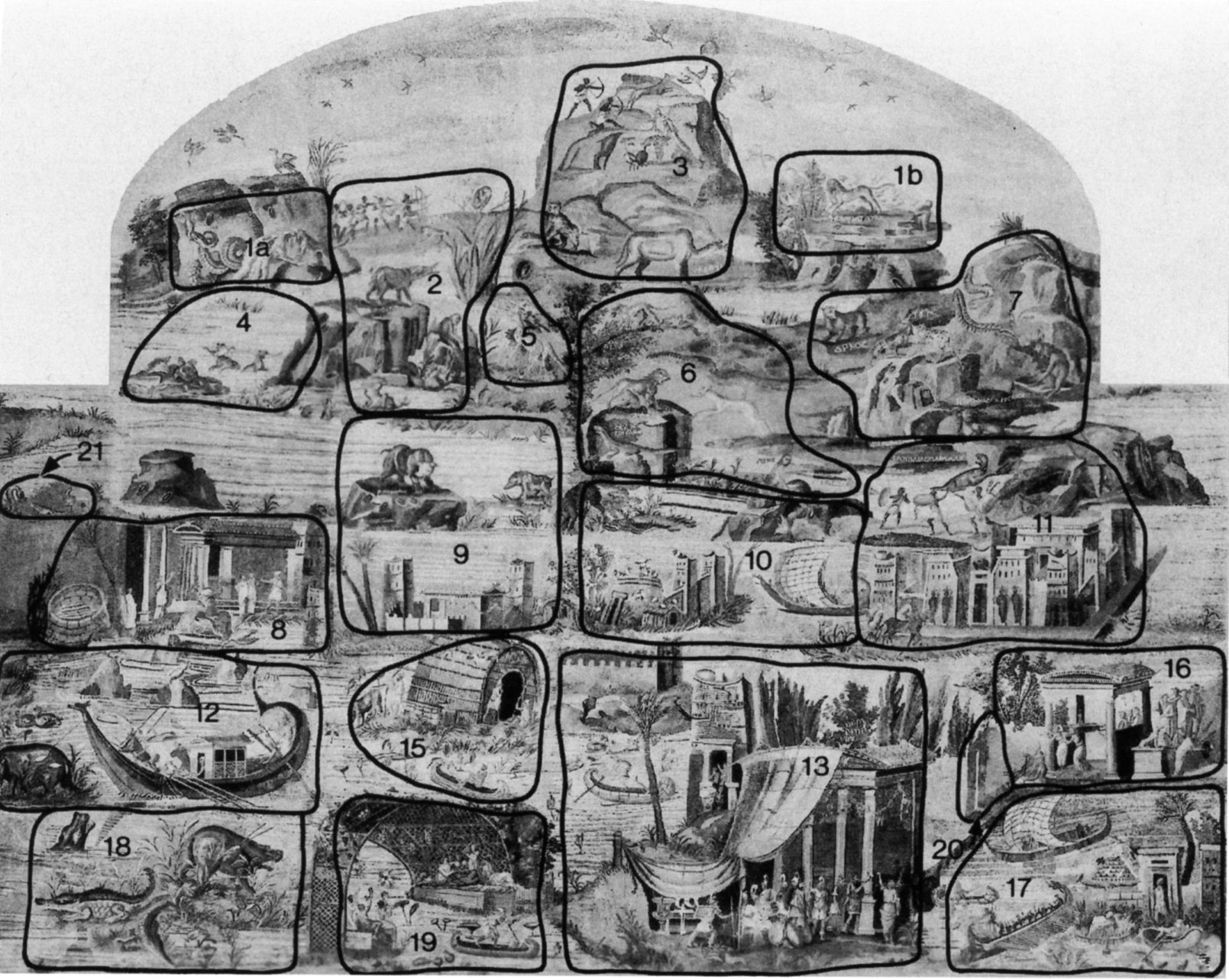 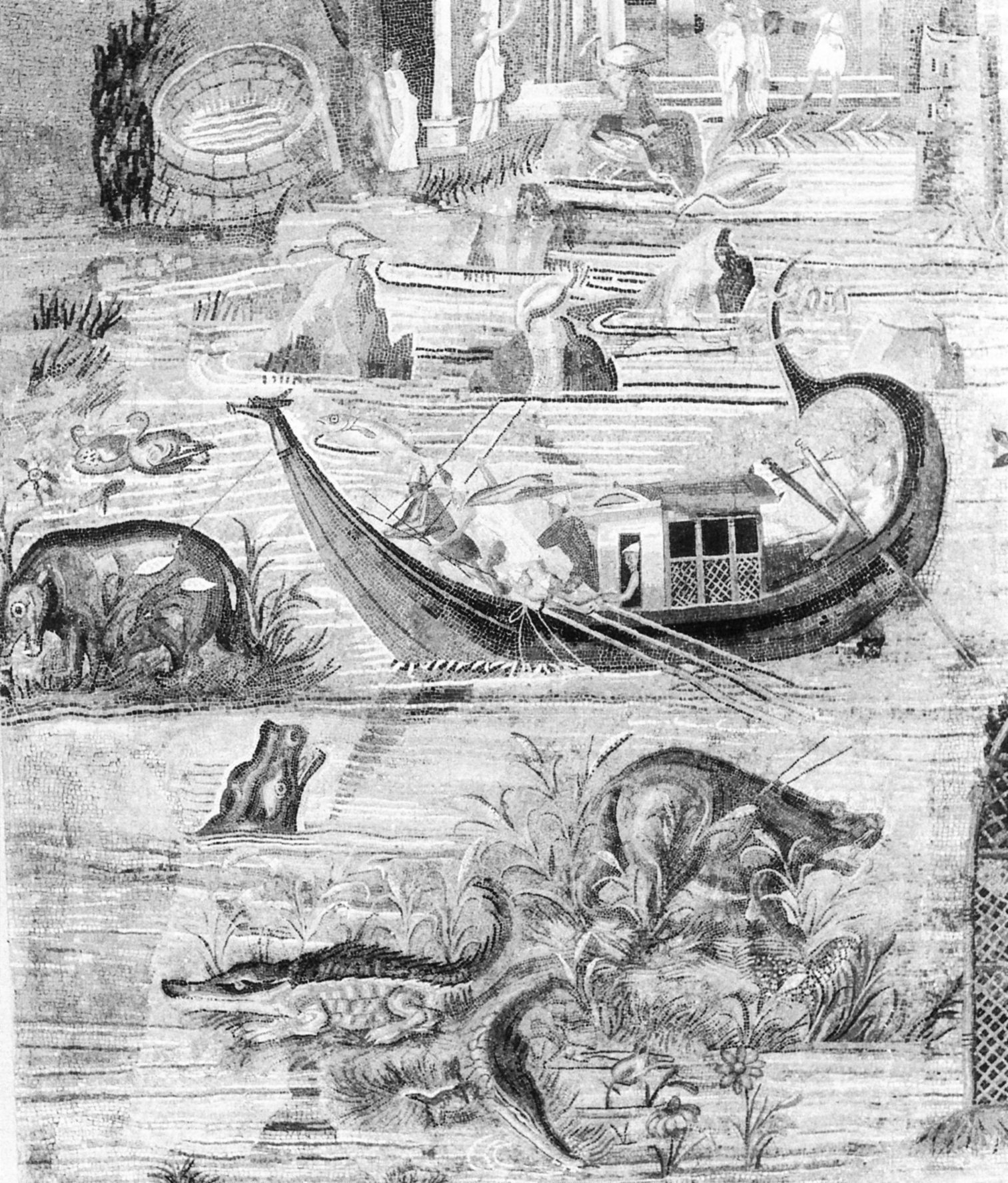 12
18
lov hrocha na thalamegu
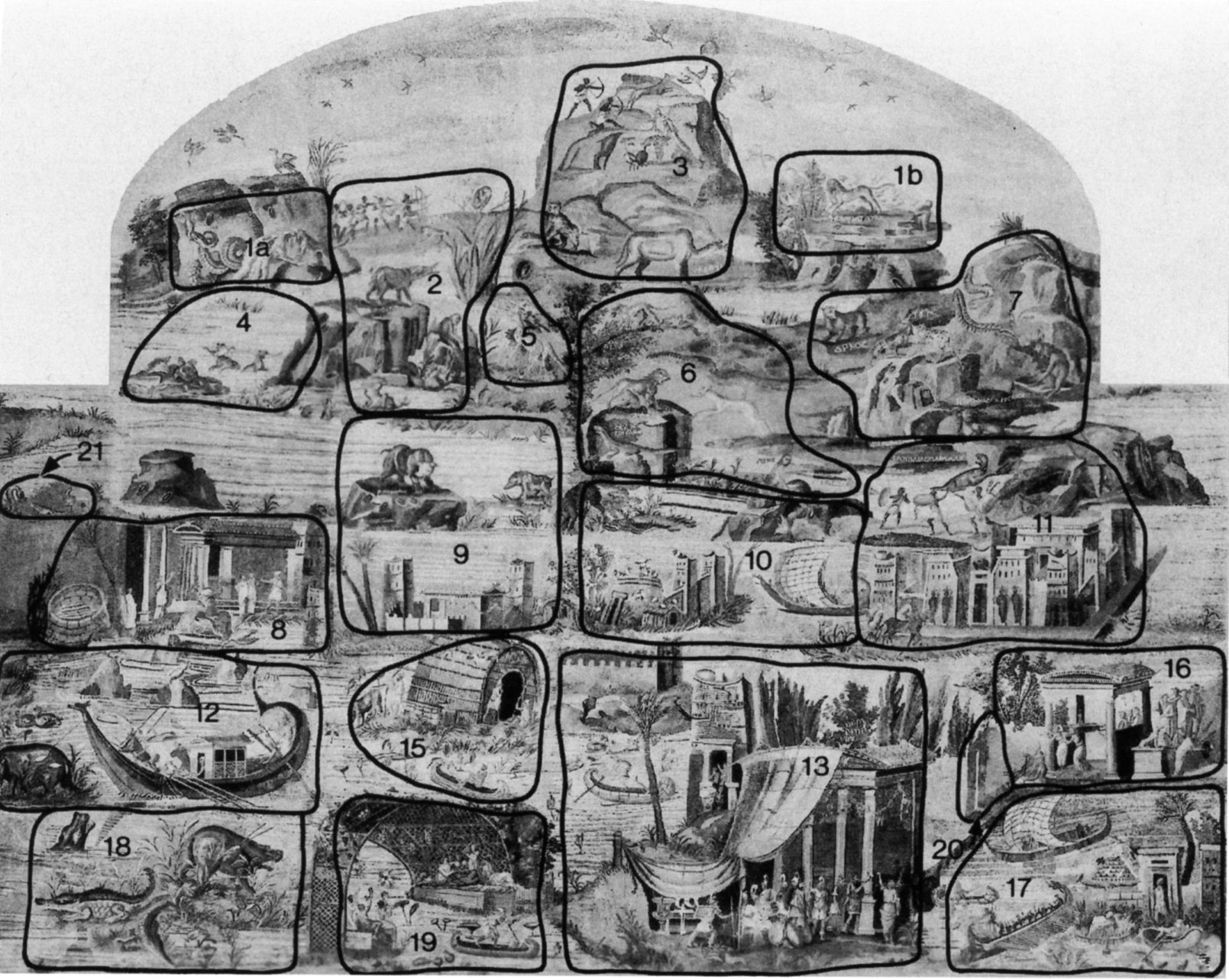 Memphis
 chrám faraóna
 dvaja členovia nižšej vrstvy s obchodnou loďou – symbolizujú obchod 
 hlavné mesto ptolemaiovského Egypta
11
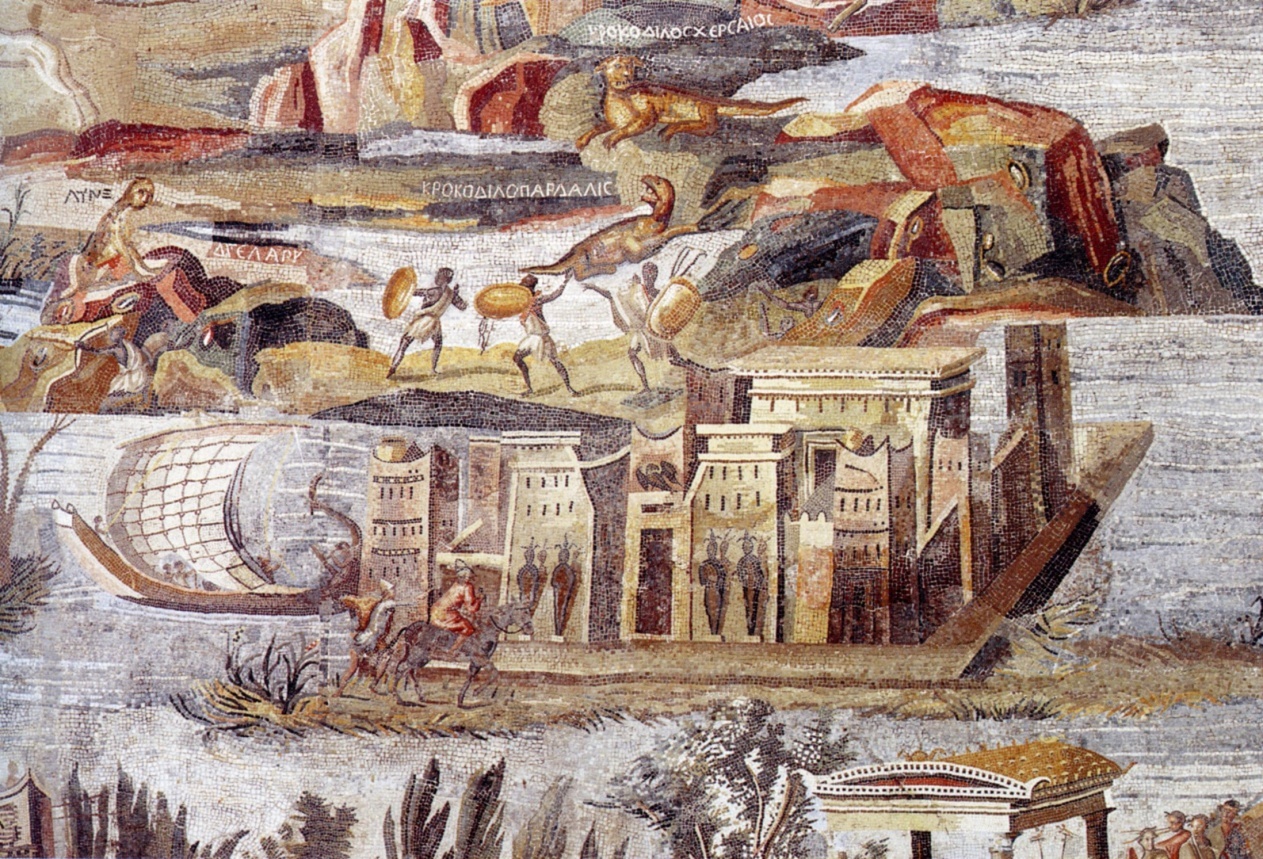 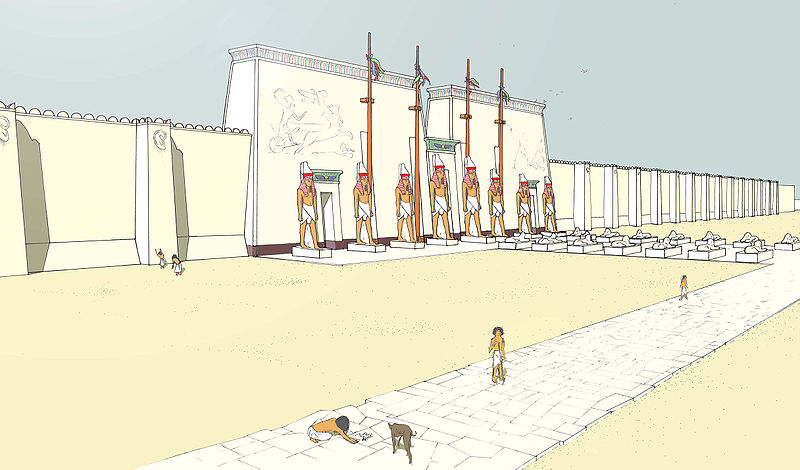 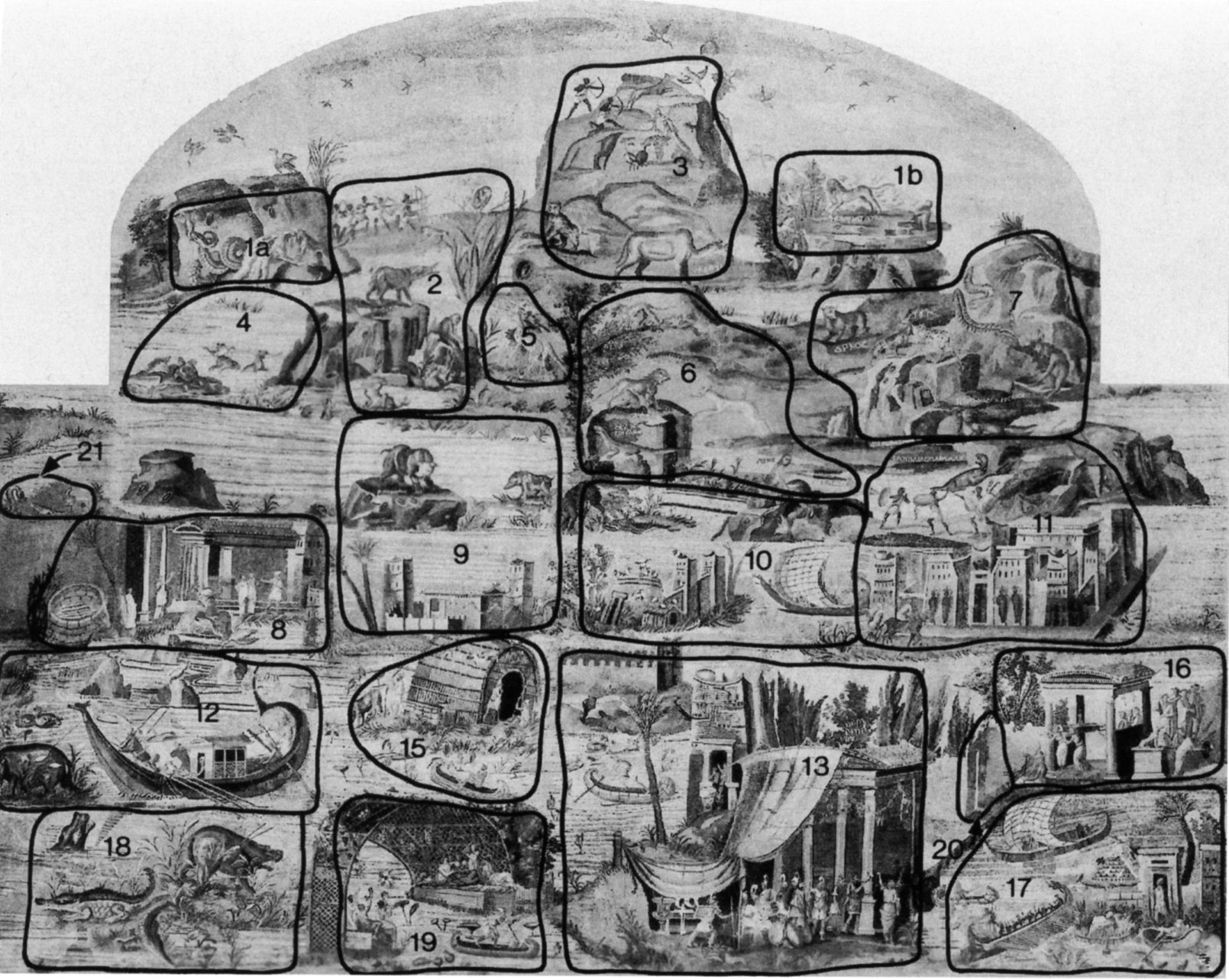 Hermoupolis Magna
 mesto známe kultom ibisov
 ibis – symbol boha Thota (Hermes)
 množstvo ibisov na múroch budovy
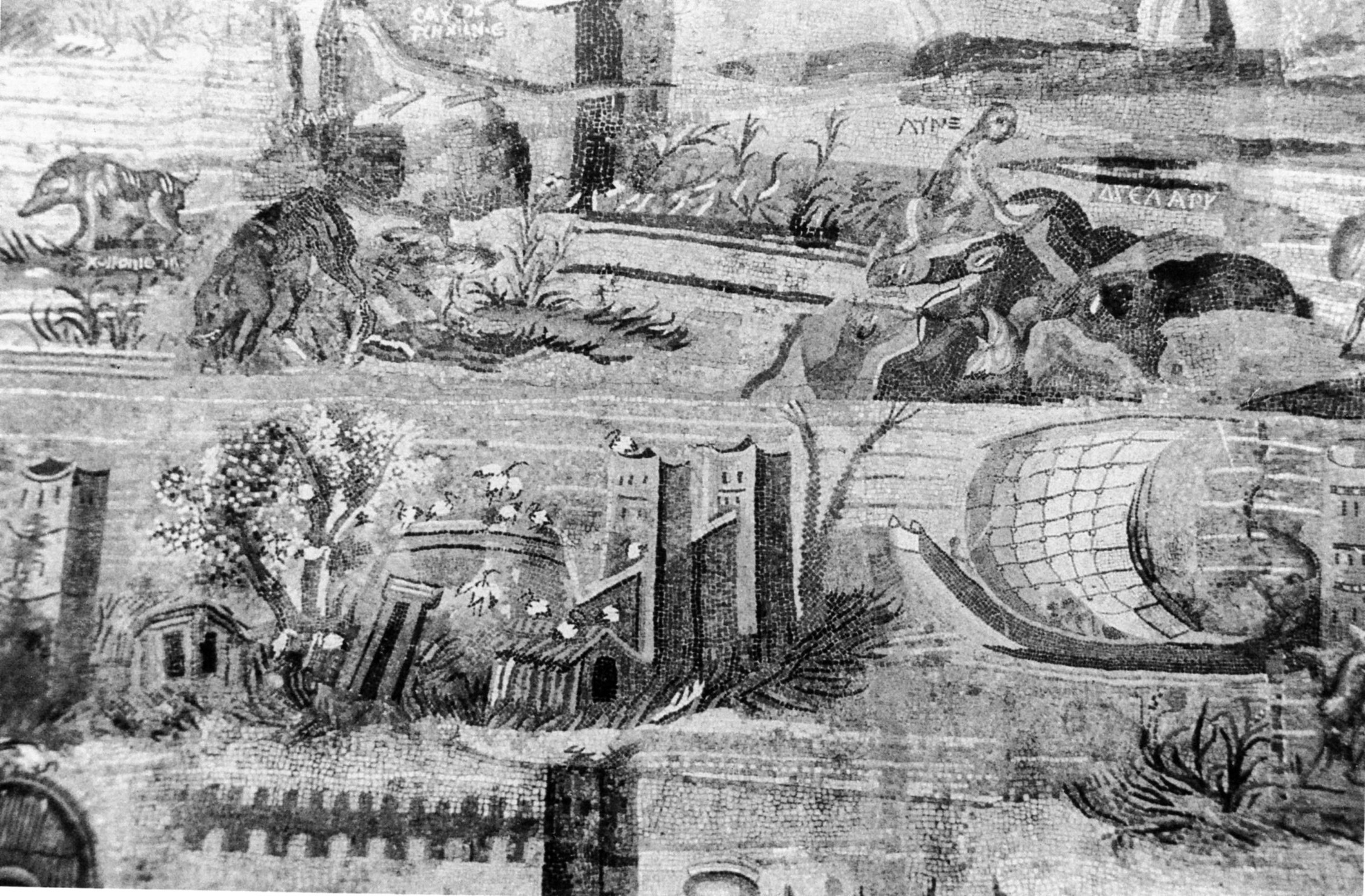 Syene and Philae
 Syene – mesto na hraniciach Egypta a Aethiopie
 Philae – blízky ostrov na Níle
 mesto má nílometer
 kňažky, kňaz, roľník
 chrám Isis vo Philae
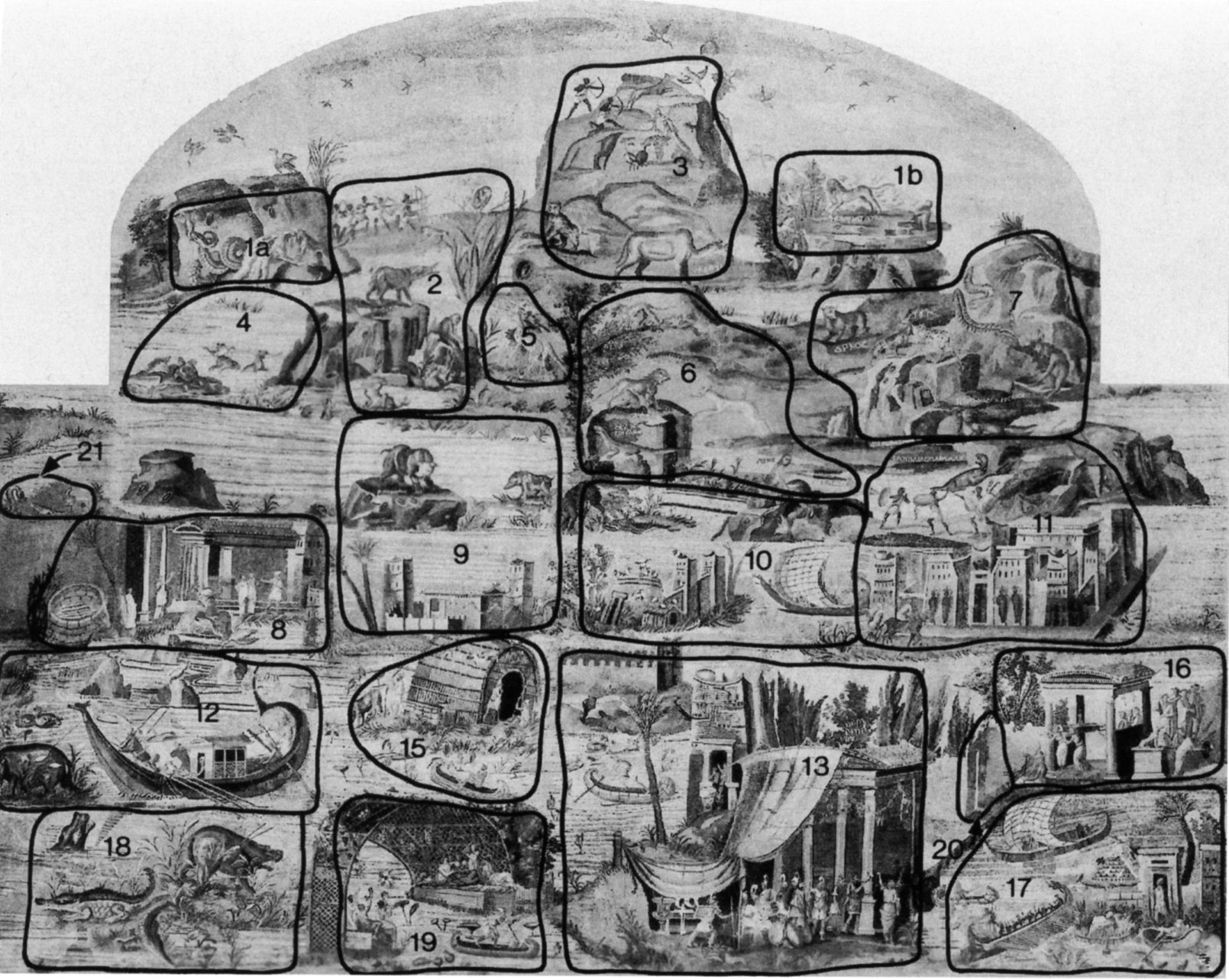 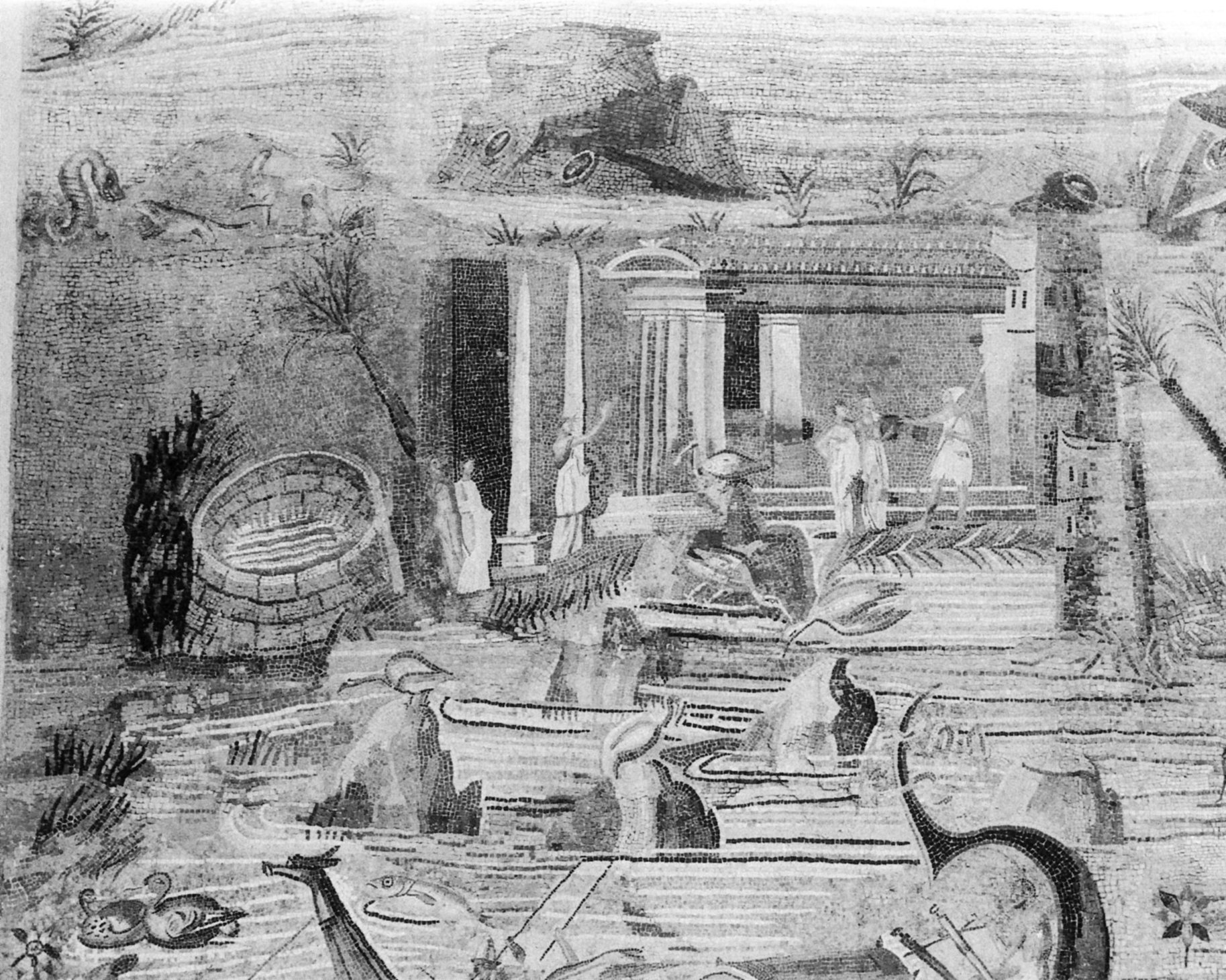 Nílometer v Kom Ombo
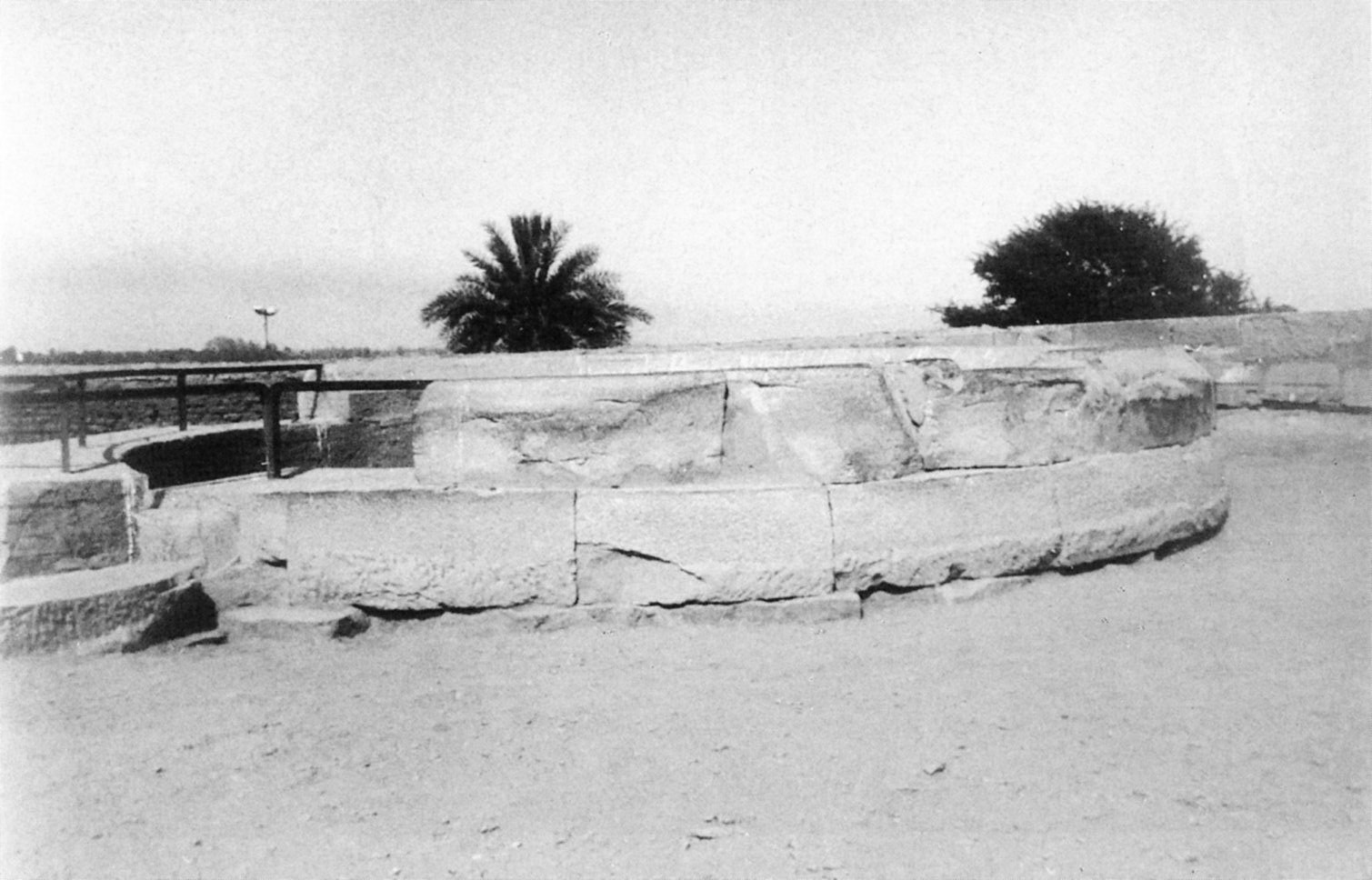 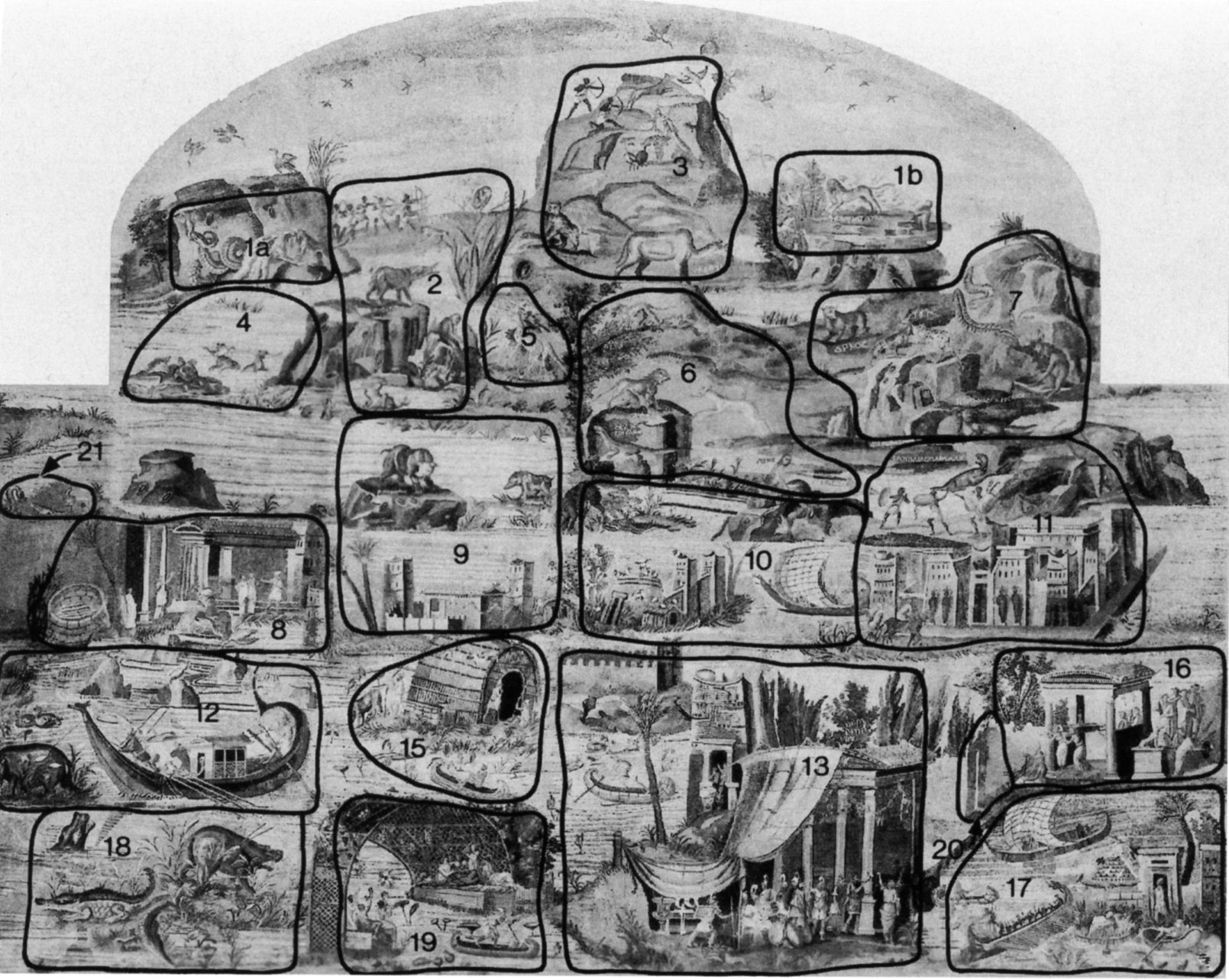 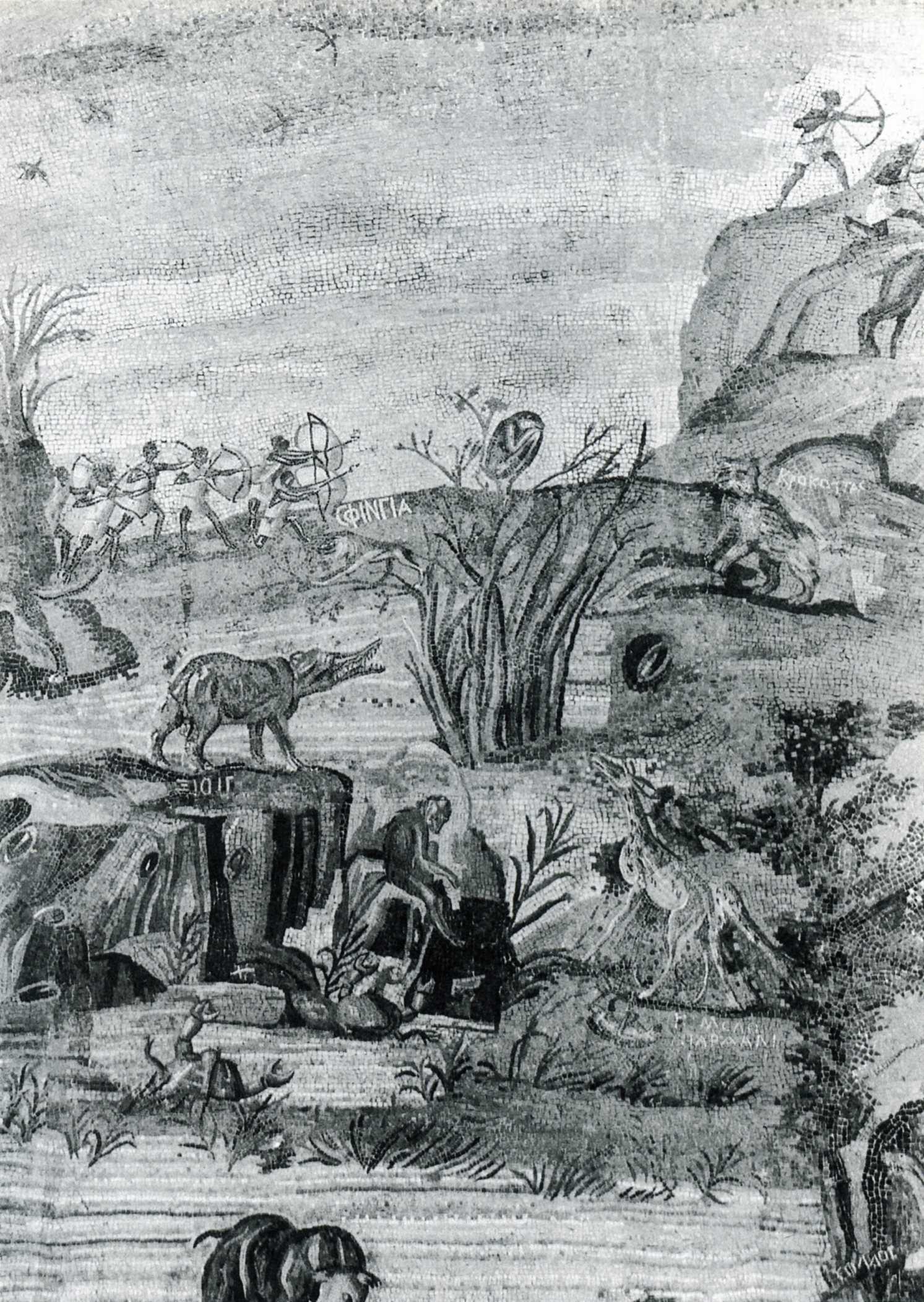 Núbia a Aethiopia
 lov na zvieratá
 štyri skupiny zvierat:
Známe zvieratá – bez popisku
Neznáme zvieratá – s popiskom
Bájne zvieratá známe v Alexandrii– s popiskom
Exotické zvieratá – s popiskom
2. pompejský štýl
3 fázy: ranná (80 – 60 BC)
             vrcholná (60 – 40 BC)
             pozdná (40 – 20)

1. a 2. fáza
 Dom grifov, cubiculum II – typický príklad prechodného obdobia
	- rovnomerne rozmiestnené stĺpy, tieňované (3D rozmer), podopierajú 	architráv
	- asymetrická perspektíva
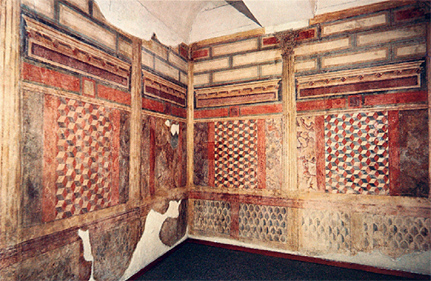 maliari: spolupracovali s architektom, tvorcami mozaik, štukatérmi, maliarmi divadelných kulís
                ovládali perspektívu
                tieňovali
                niektorí študovali v Alexandrii, Aténach alebo Magna Graecia
                špecializácia práce (náčrty, detaily, architektúra...)
                mriežky – zrkadlové kopírovanie
 dve témy: a) portikus
	   b) javisko
 obe témy – snaha o tvorbu javiska pre majiteľa a hostí, ukážka okázalosti, zachytenie a podanie luxusu
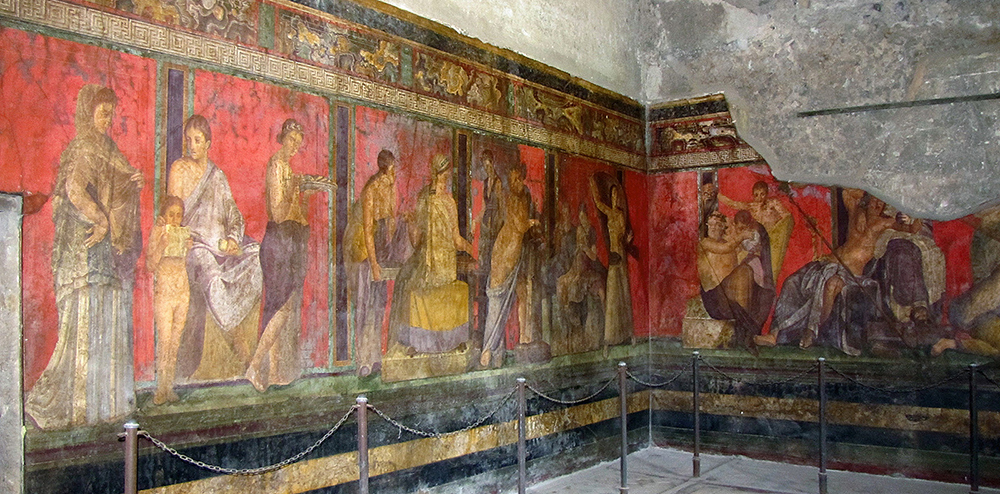 Vila v Boscoreale
- P. Fannius Sinistor, 50 – 40 BC
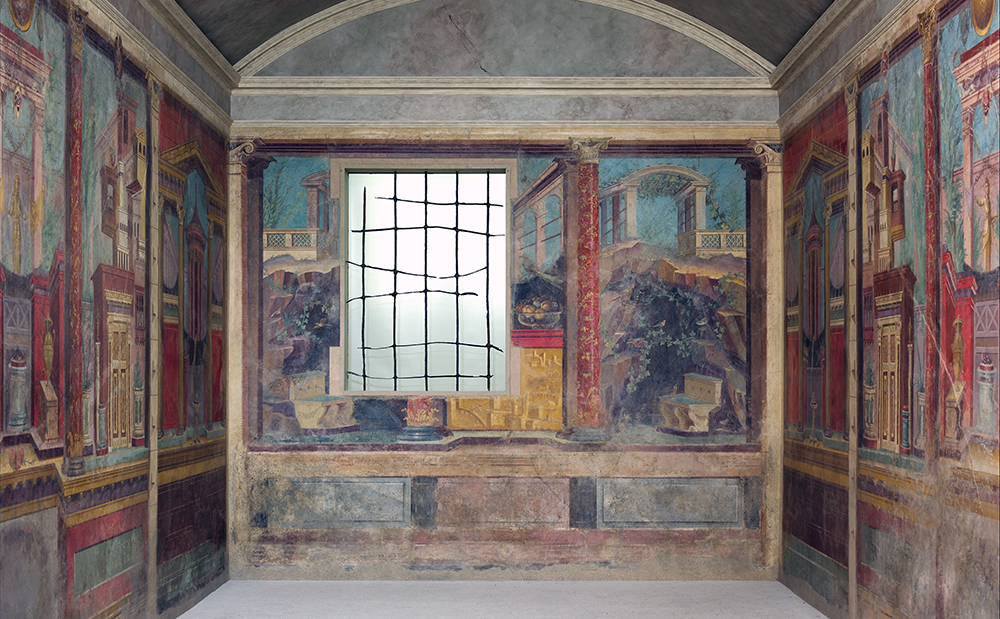 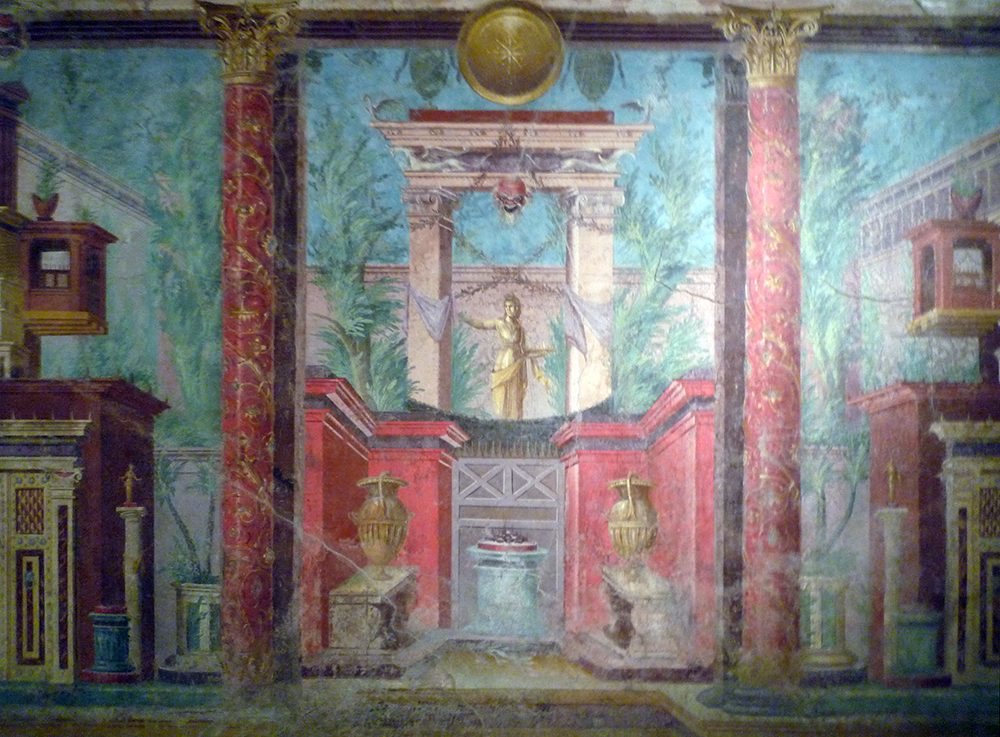 Vila v Oplontis,
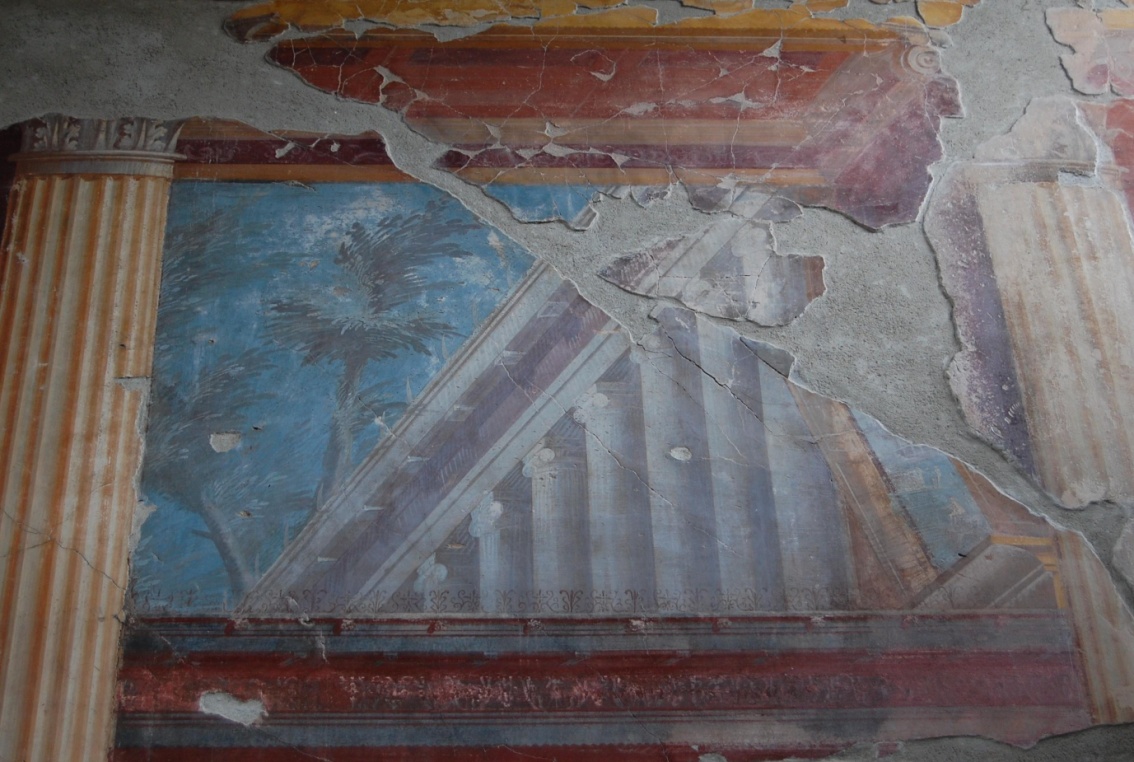 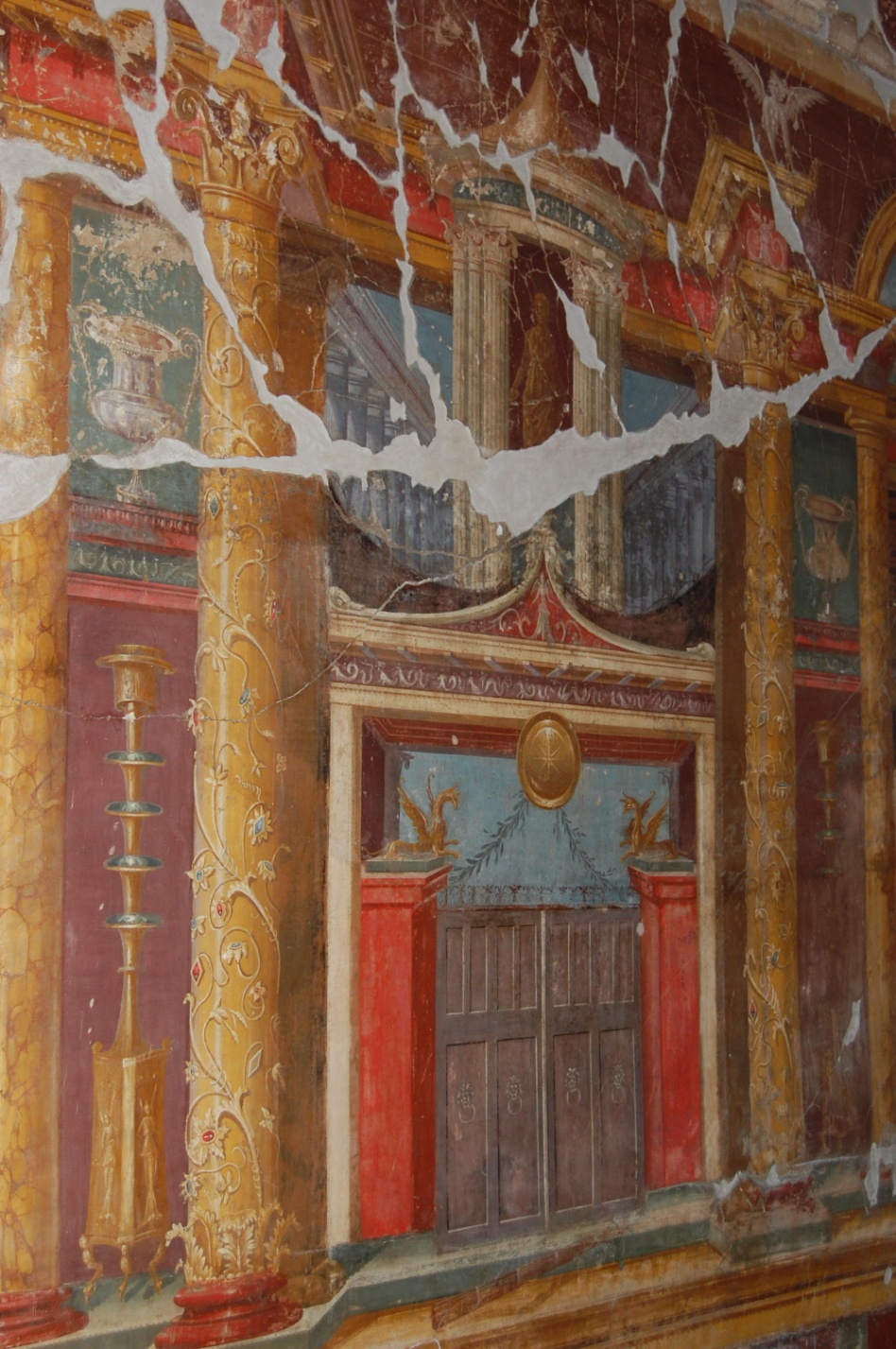 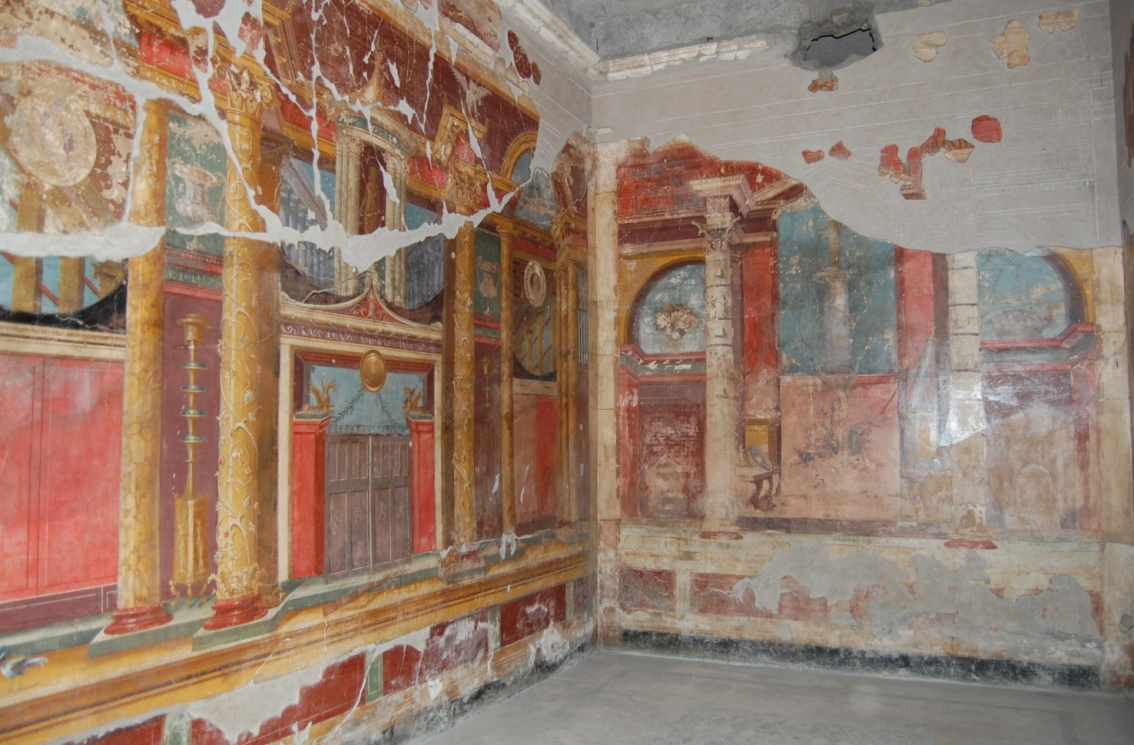 3. fáza
 zjednodušovanie štýlu, možno je to odpoveď na Augusta a jeho triezvy pohľad na umenie
Vitruvius (kniha 7, kapitola 5)
 stĺpy nahradzujú dlhé steblá, alebo zväzky stebiel
 v štítoch sa objavuje výzdoba – pásové panely so zaoblenými listami a volutami
 kandelábre
 zväzky stoniek aj s výhonkami listov
 na vrchole náhodne rozmiestnené malé, sediace postavy
 začínajú neexistujúce motívy: štíhle steblá s hlavami mužov, zvieratá s polovičnými telami
 Líviin dom, vila pod Farnesinou, Rím

Líviin dom
ohlasuje dlho pretrvávajúcu zmenu
 opustenie asymetrickej perspektívy, stĺporadia
 jeden panel na každej stene
  aedikula podopierajúca štít – centrum pozornosti
 ak je tam architektúra – symetricky rozložená po stranách, nehrá dôležitú úlohu
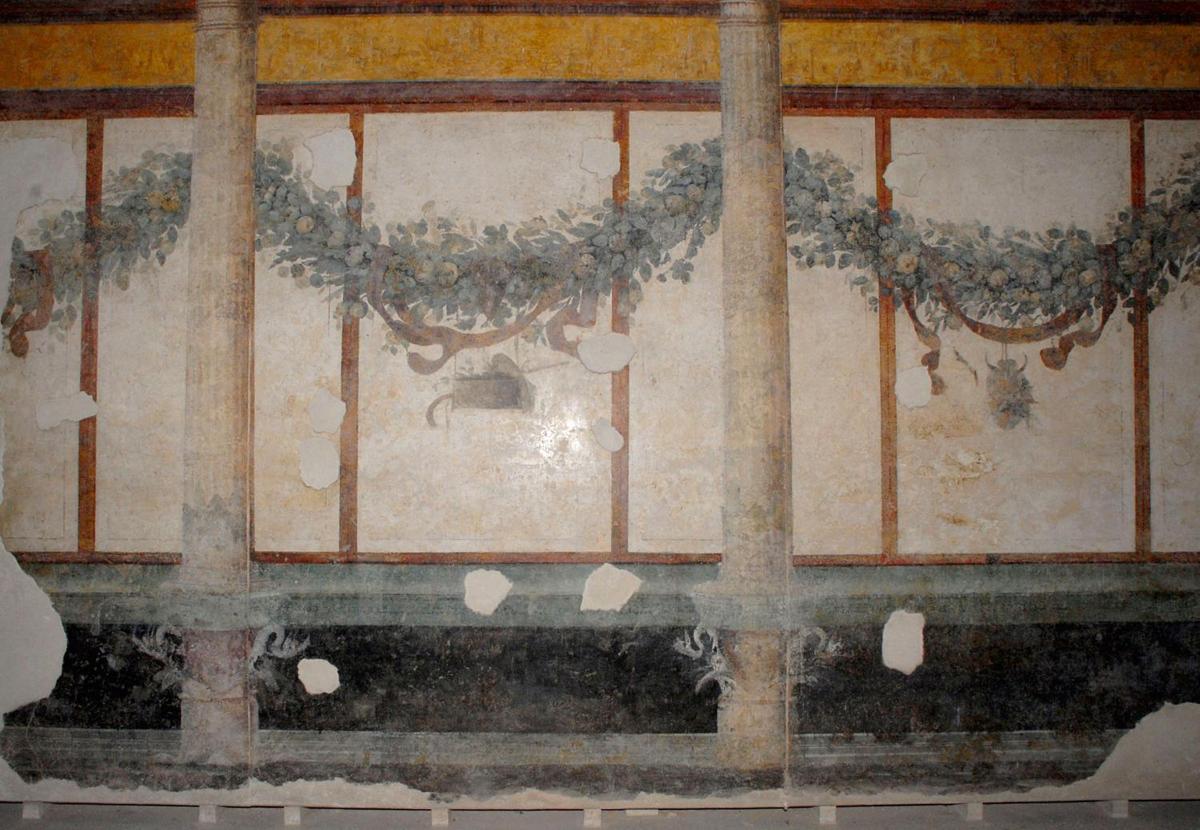 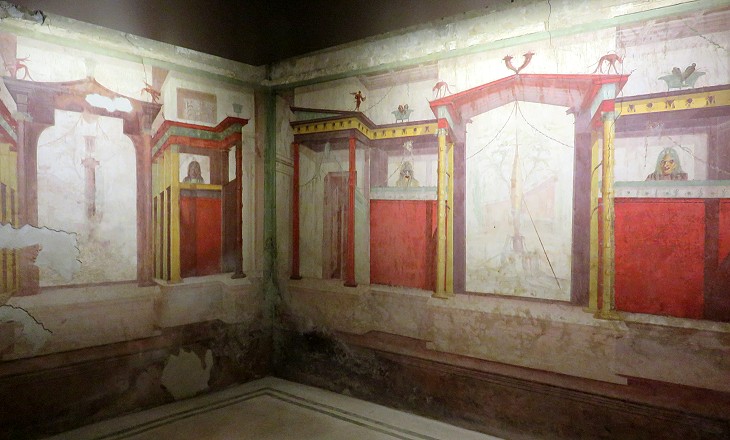 3. pompejský štýl

Charakteristika:
 tendencia plytkého múru – takmer bez perspektívy, žiadne vystupovanie alebo vnáranie sa do architektúry
 všetko je miniatúrne – aedicula, sokl, architektúra
 len stredný, malý panel si zachováva perspektívu – zobrazenie scény v prírode
 dôležitá je centrálna aedicula
 stenčená architektúra 
 celočierne miestnosti
 prikláňanie sa k miniatúrnym detailom
 egyptizujúce motívy (poukazujú na Augustove a Agrippove víťazstvá v Egypte)
 rozširuje sa počet malých obrázkov v paneloch

Datácia: 
 prechod medzi 2. a 3. štýlom je jasný (Líviin dom), definitívny začiatok 3. štýlu je kontroverzný (pyramída Gaia Cestia (Rím), vila Agrippu (Boscotrecase), vila Farnesina (Rím))
 20 – 10 BC
 typický priklad: Aula Isiaca, vila Farnesina
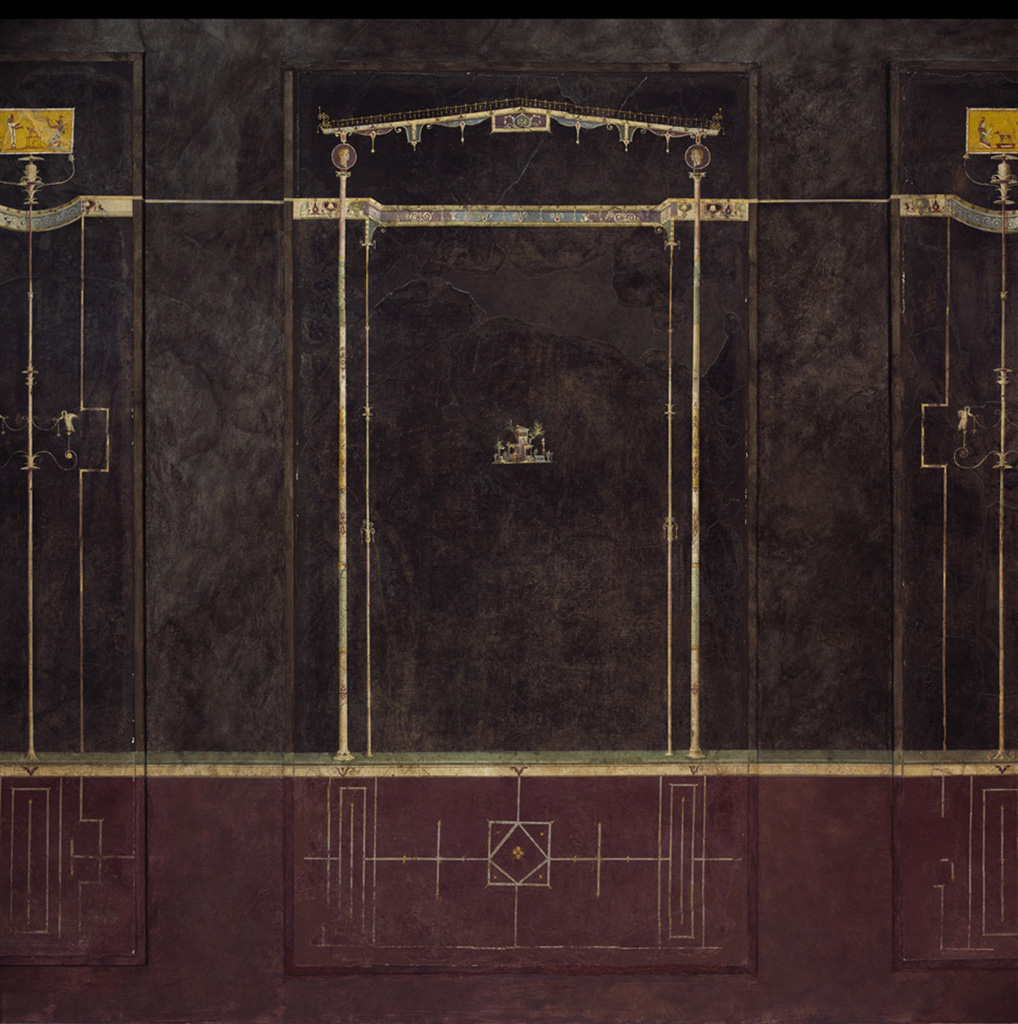 Vila Farnesina, Rím
 jednoduchá architektúra
 plytká perspektíva
 nové motívy – egyptizujúce – lotosové hlavice, palmety, rozety, symboly kultu Isis
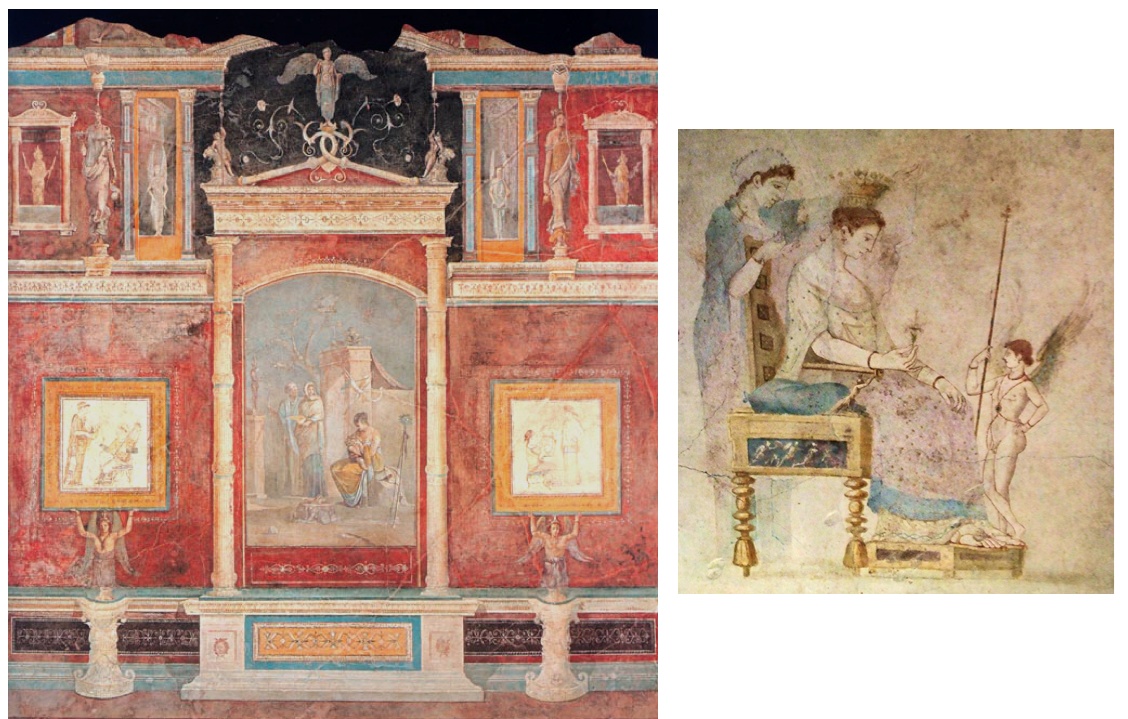 Vila Agrippu Postumy v Boscotrecase
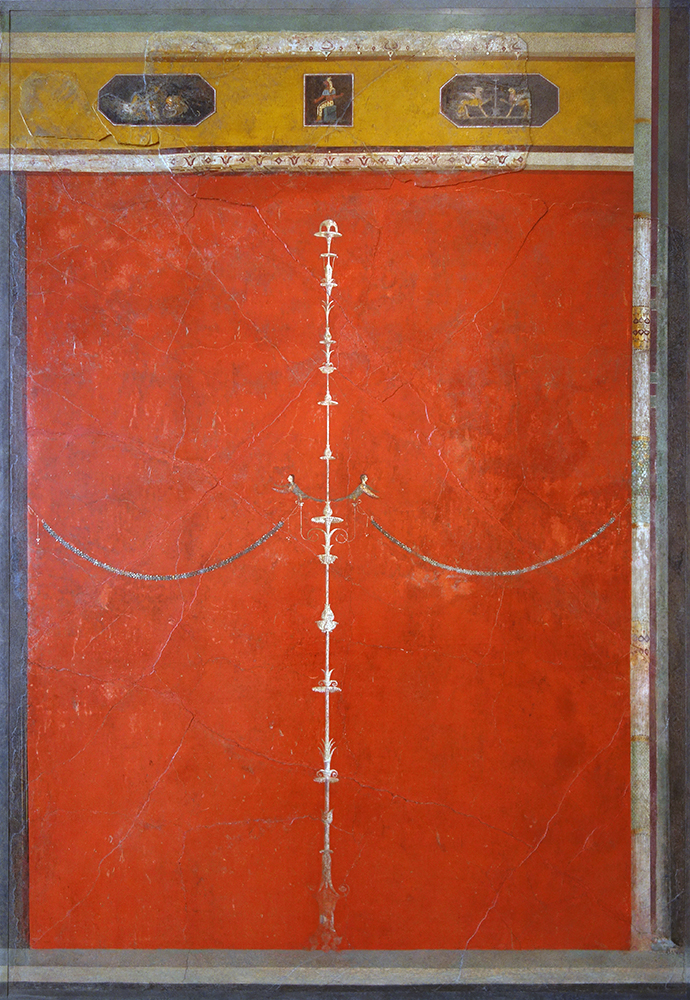 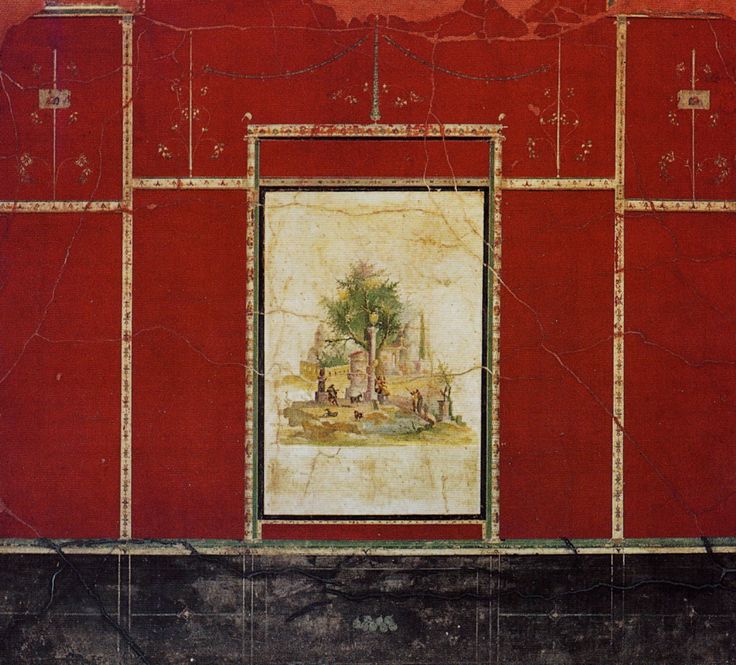 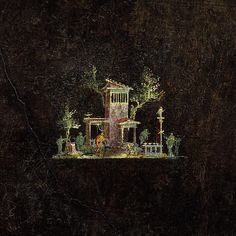 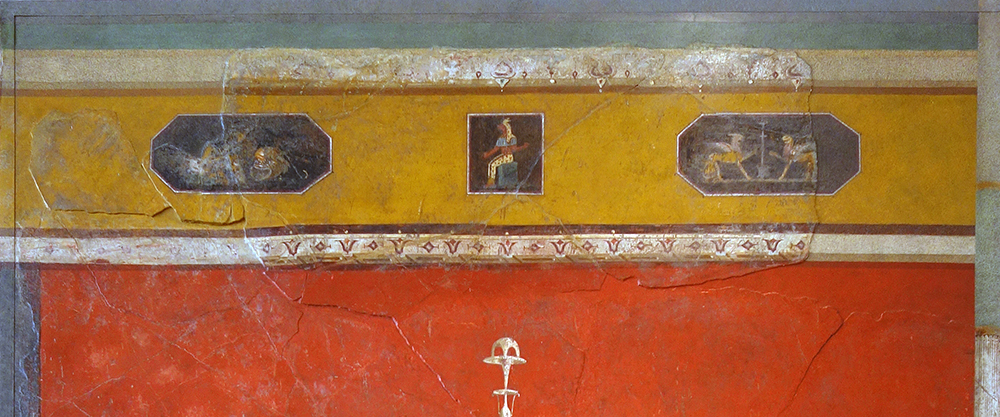 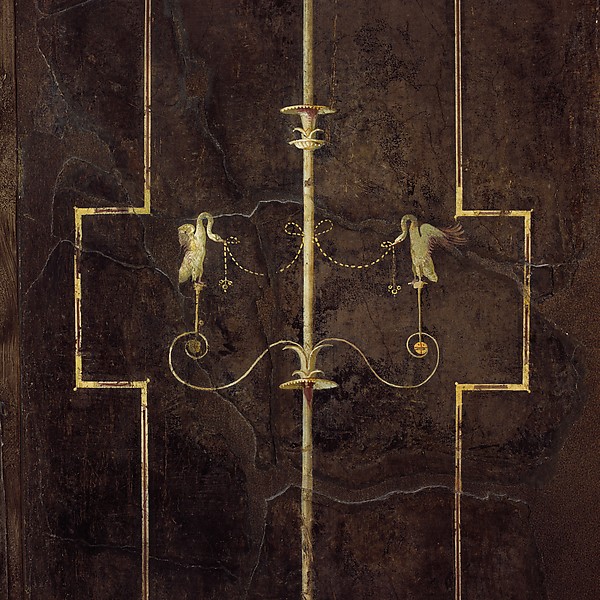 Postup práce:
 špecializácia umelcov
 práce postupovali zhora nadol (dom Sacella Iliaca)
 maľba do mokrej omietky
 viditeľné spoje
 používanie kružidiel a vzorkovníkov

Mozaiky:
- prechod od 3D k 2D
 čierno-biele, bez hĺbky
 motívy: geometrické a figurálne
1. geometrické
 opakovanie jedného geometrického elementu – vila Francolise – polychrómny hexagon, prefabrikovaný a vsadený do cementovej prípravnej vrstvy na podlahe (nucleus)
 pravidelné rozmiestnenie – mriežka
2. figurálne
 málo figurálnych mozaik: kúpele Menandra v Pompejách
	- delfíny a plavec
	- nie je vynechané miesto pre emblemata
	- všetky tesserae vložené do rovnakej vrstvy – nucleus
 Existovali špecialisti na figurálne mozaiky
 zo začiatku obmedzený repertoár: morský námet, delfíny, kotvy, tritoni, chobotnice, hybridné morské zvieratá
 tesserae len jemne opracované
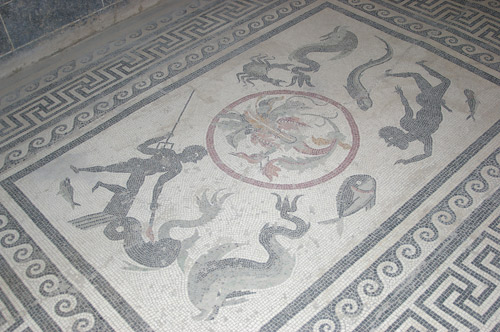 Menandrov dom, Pompeje
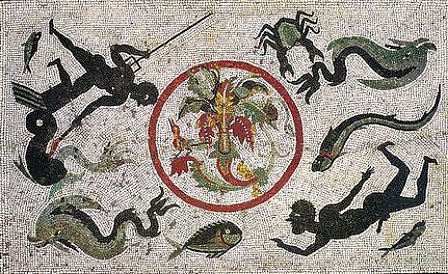 Terme Maritime, Ostia
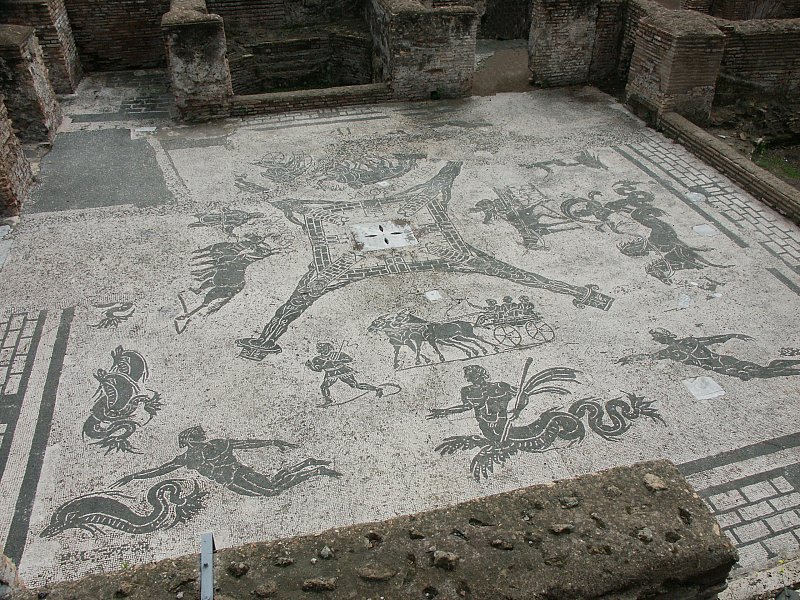 Pozdný štýl (25 – 45 AD)
 znovuotváranie priestoru pomocou dlhých, nereálnych prvkov architektúry obkolesujúcich aediculy
 neracionálne umiestnené na stenách
 čierna, červená, biela, plus rozšírenie o svetlomodrú, morskú zelené, zlatú
 nové motívy: kandelábre, dionýzovské prúty, girlandy
Aula Isiaca
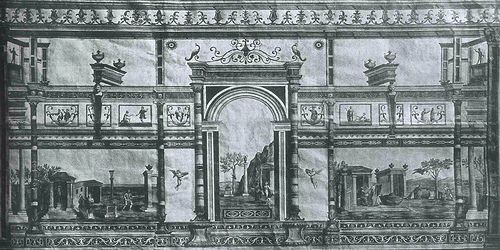 4. pompejský štýl
 rozdelený na tri druhy: tapisériový, jednoduchý a divadelný

1. Tapisériový (45 – 79 AD)
 predstihol zvyšné dva asi o 10 rokov
 snaha o napodobnenie visiaceho koberca, ohraničené jasnými líniami
 v strede tapisérie – vznášajúce sa miniatúrne postavy alebo malé obrazy
 často veľké, zlaté kandelábre alebo viac poschodové stany (pavilóny), tvoria oddelené polia červenej a zlatej, alebo svetlomodrej a čiernej
 obrazy: dramatické momenty, mytologické a heroické scény
 imitovanie dekorácie domov bohatej aristokracie
 pozorovateľ: vníma celú stenu, ale aj jednotlivé detaily (niekoľko miest na pozorovanie)
 zmena farebného prevedenia: červené alebo biele horné časti a stropy, zlaté alebo metalické ornamenty
 vila v Oplontis, miestnosť 38, 45 – 55 AD
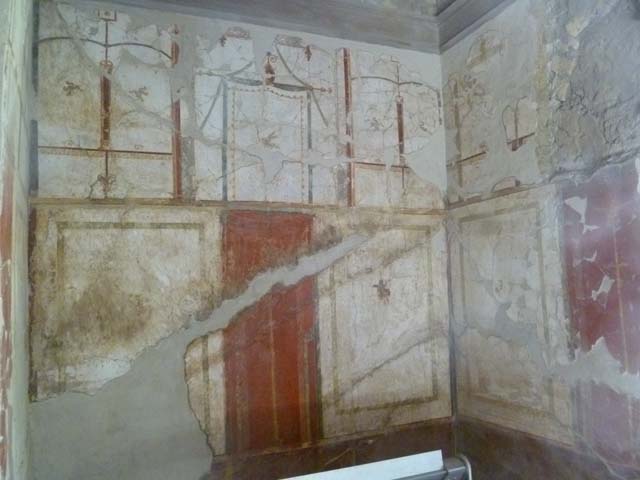 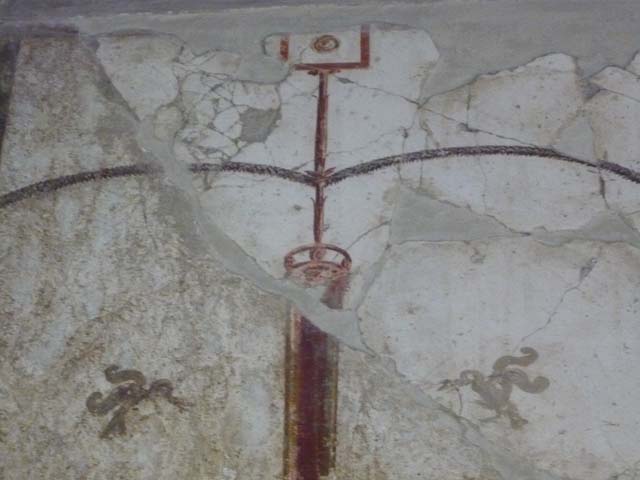 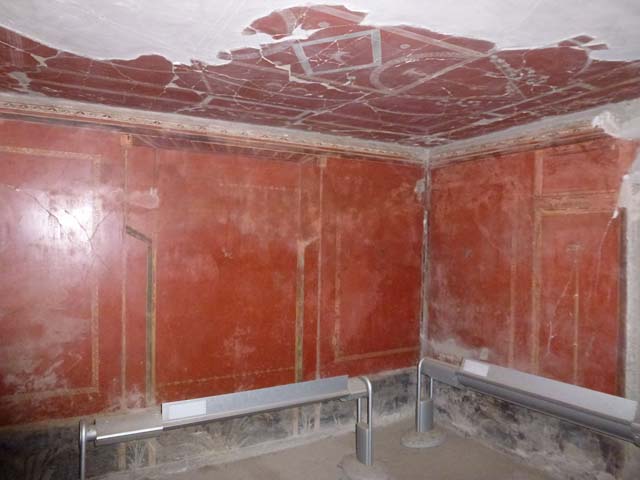 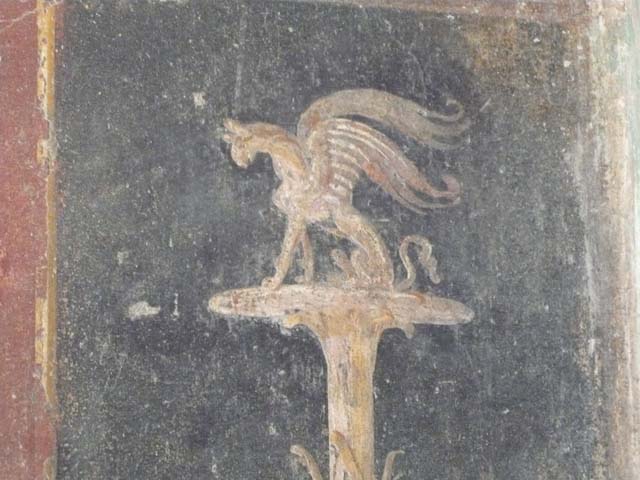 2. Jednoduchý druh
 plochosť priestoru
 geometrické rozdelenie steny do akejsi mozaiky vytvorenej z farebných panelov
 vertikálne a horizontálne usporiadanie
 na krajoch horia kandelábre alebo kadidlo
 čierna, biela, jasne červená, porfyrová
 jednoduchý štýl, ale nie chudobný
 kontrast farby a tvaru
3. Divadelný
 Nero, Fabullus (Famullus) – Nerov hlavný, dvorný maliar, „impresionista“ – floridus humidus (ostré kontrasty medzi zdôrazneným a zatieneným)
 označované ako baroko
 vznik spájaný s Nerom – Zlatý dom (54 – 68 AD) – pramení z jeho nadšenia pre divadlo
 bohatý, preplnené polia
 charakteristická črta: scanae frons – každá aedicula otvára priestor s vlastnou perspektívou, vlastným javiskom, znovuobjavenie stĺpov
 hra so svetlom a tieňovaním (biela a tieňovanie), horné časti vzdušné, akoby miznúce v diaľke
 biela, zlatá, šedá
 postavy v aediculách – niekedy sa dajú rozlíšiť konkrétne divadelné postavy
 nie je to úplný návrat 2. štýlu – stĺpy nič nepodopierajú, nie je snaha vyvolať dojem portiku alebo svätyne otvorenej do krajiny
 syntéza všetkých predchádzajúcich štýlov: imitácie mramoru, architektonické fantázie, minimalizmus, centrálné aediculy
 návštevník pozoruje každú časť zvlášť
 symetrické opakovanie farieb
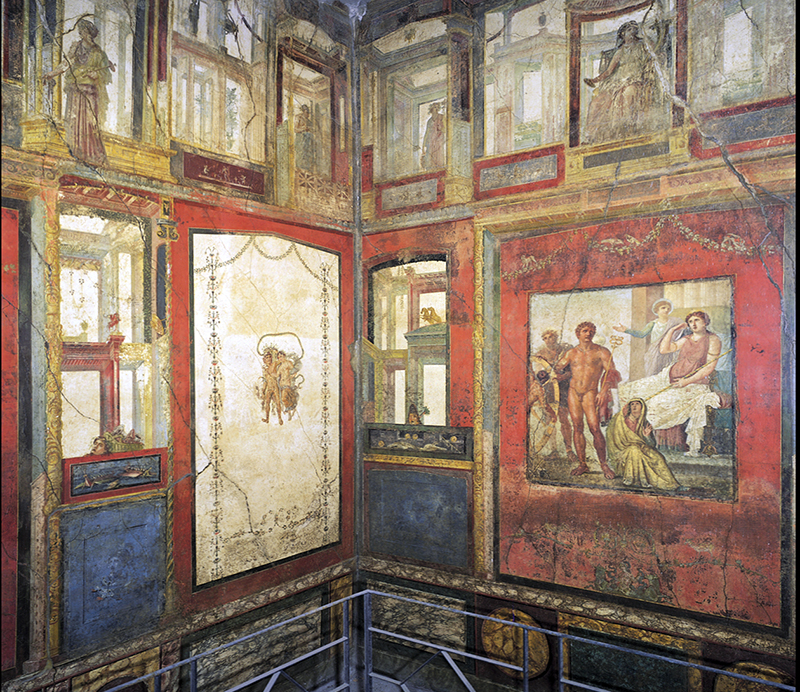 Ixion Room, House of the Vetii, Pompeii,
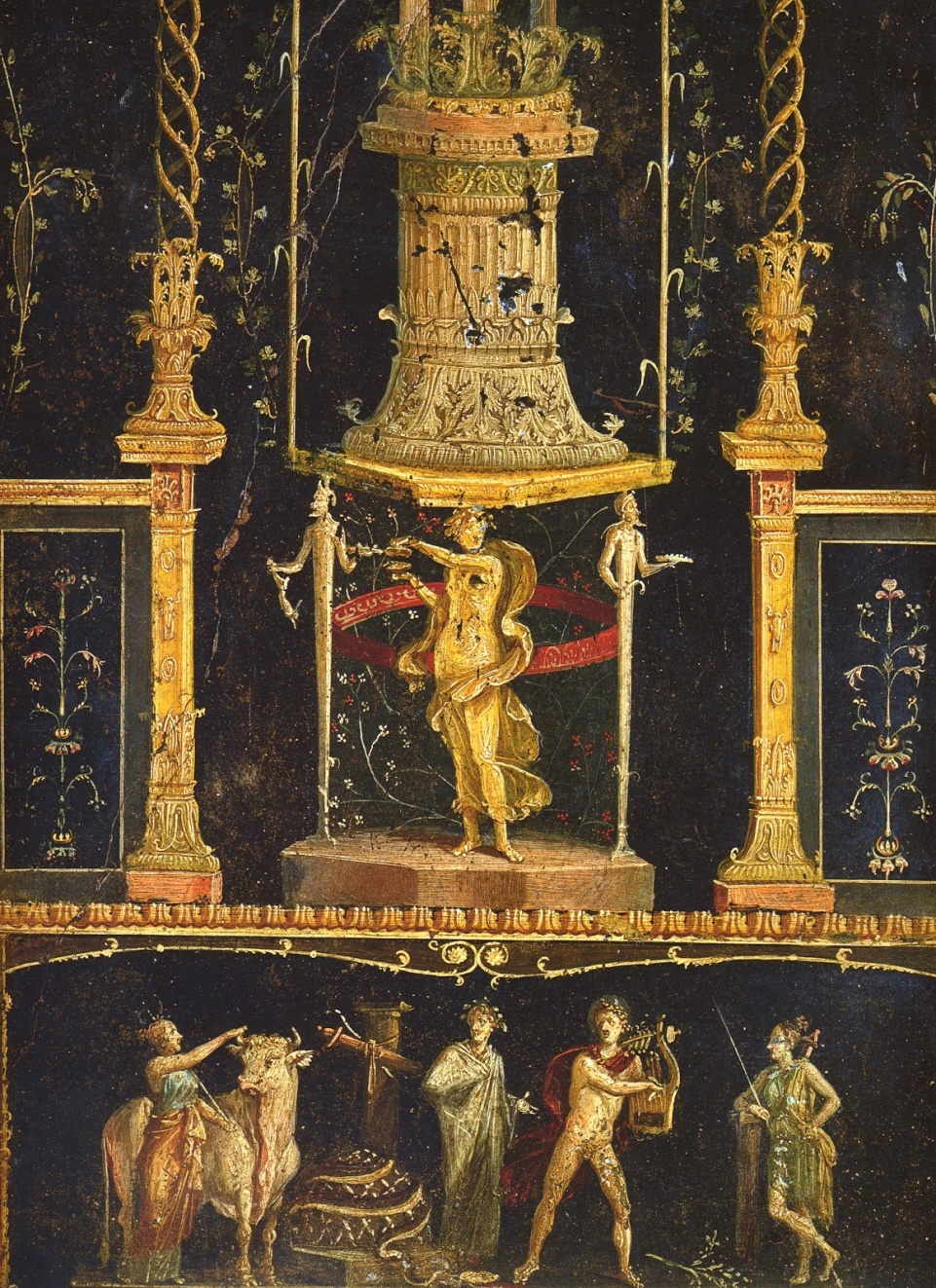 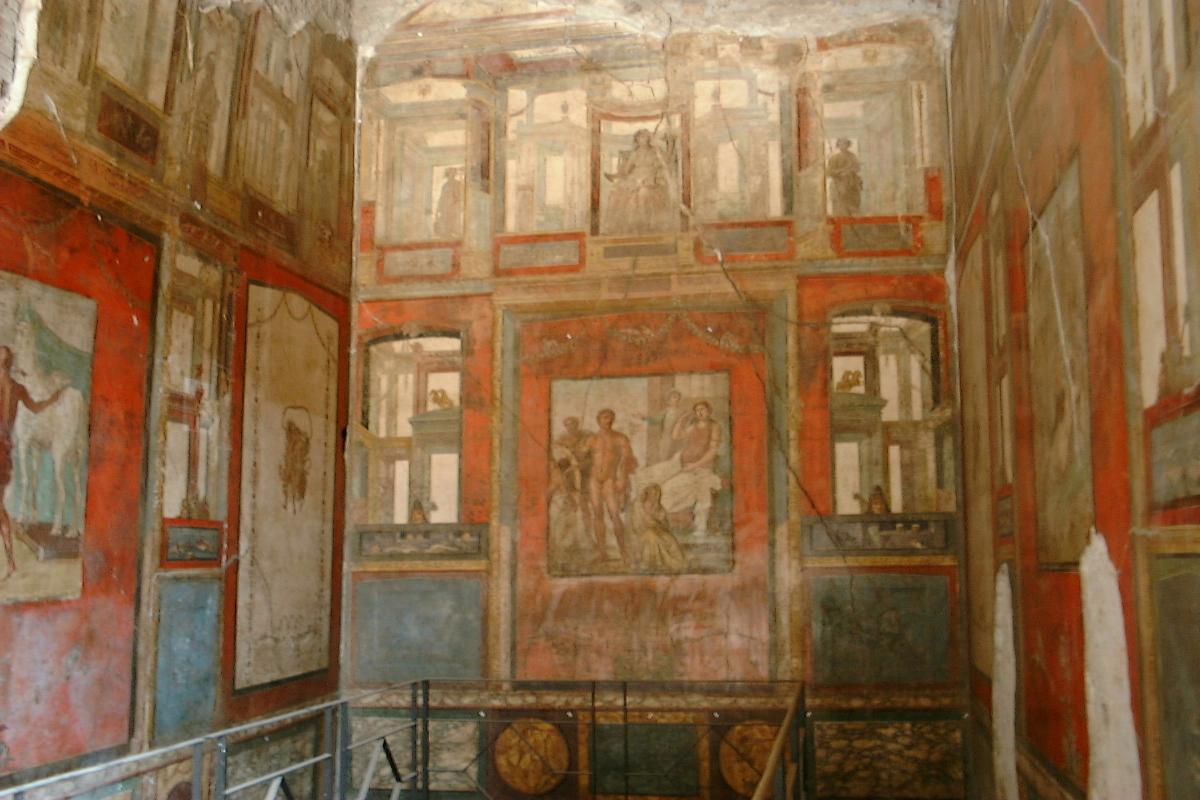 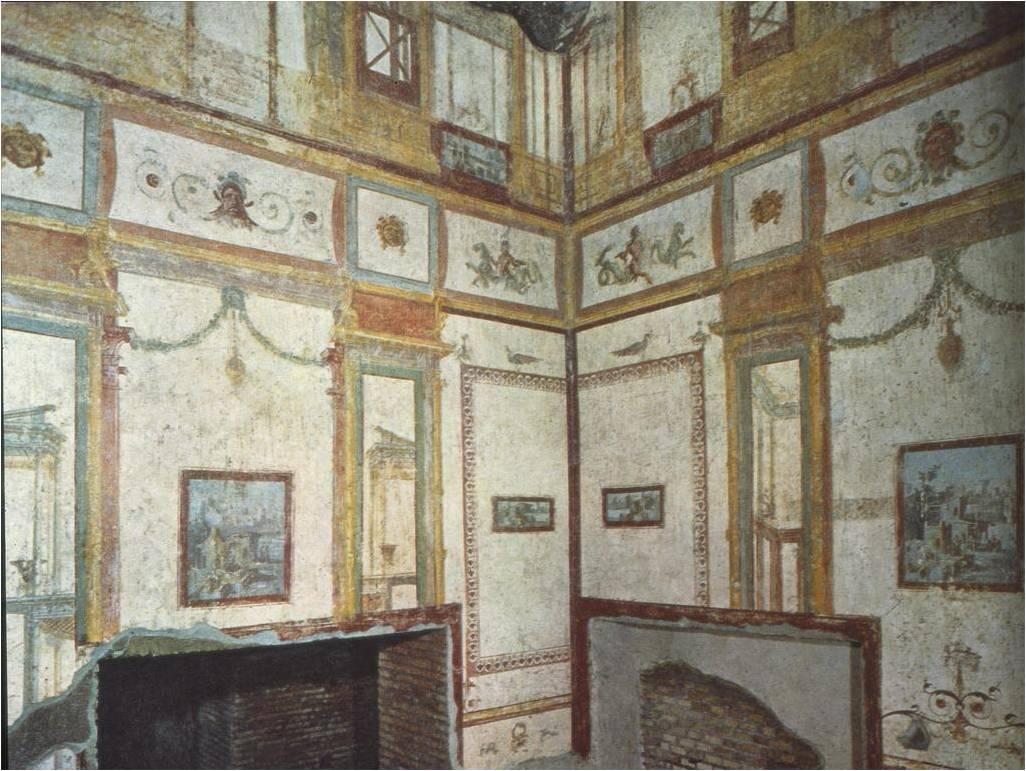 Domus Aurea, Rím
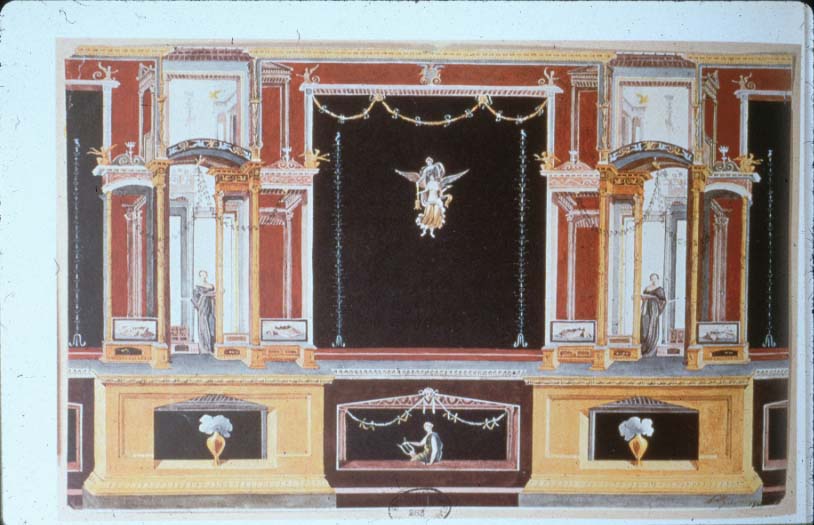